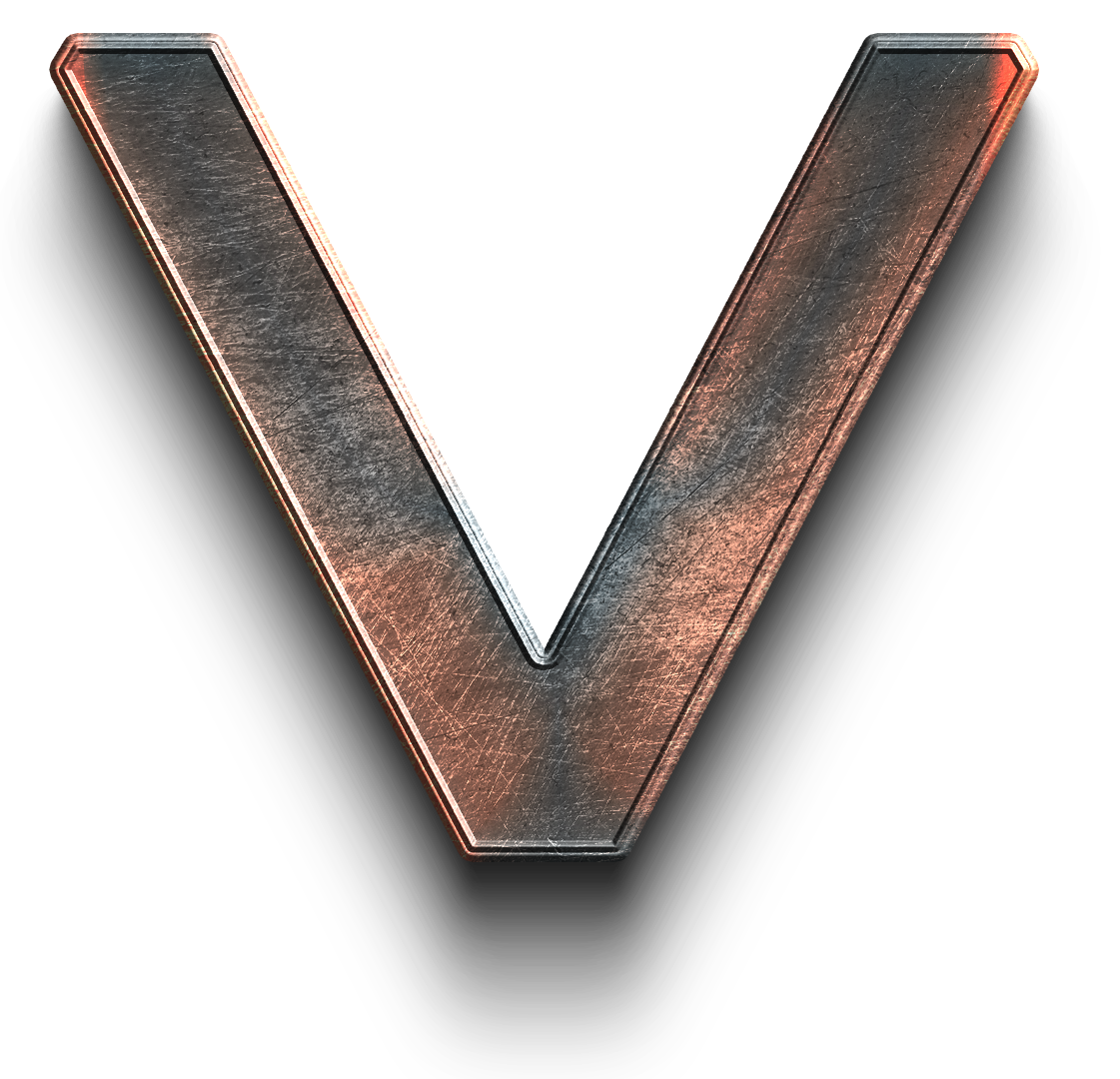 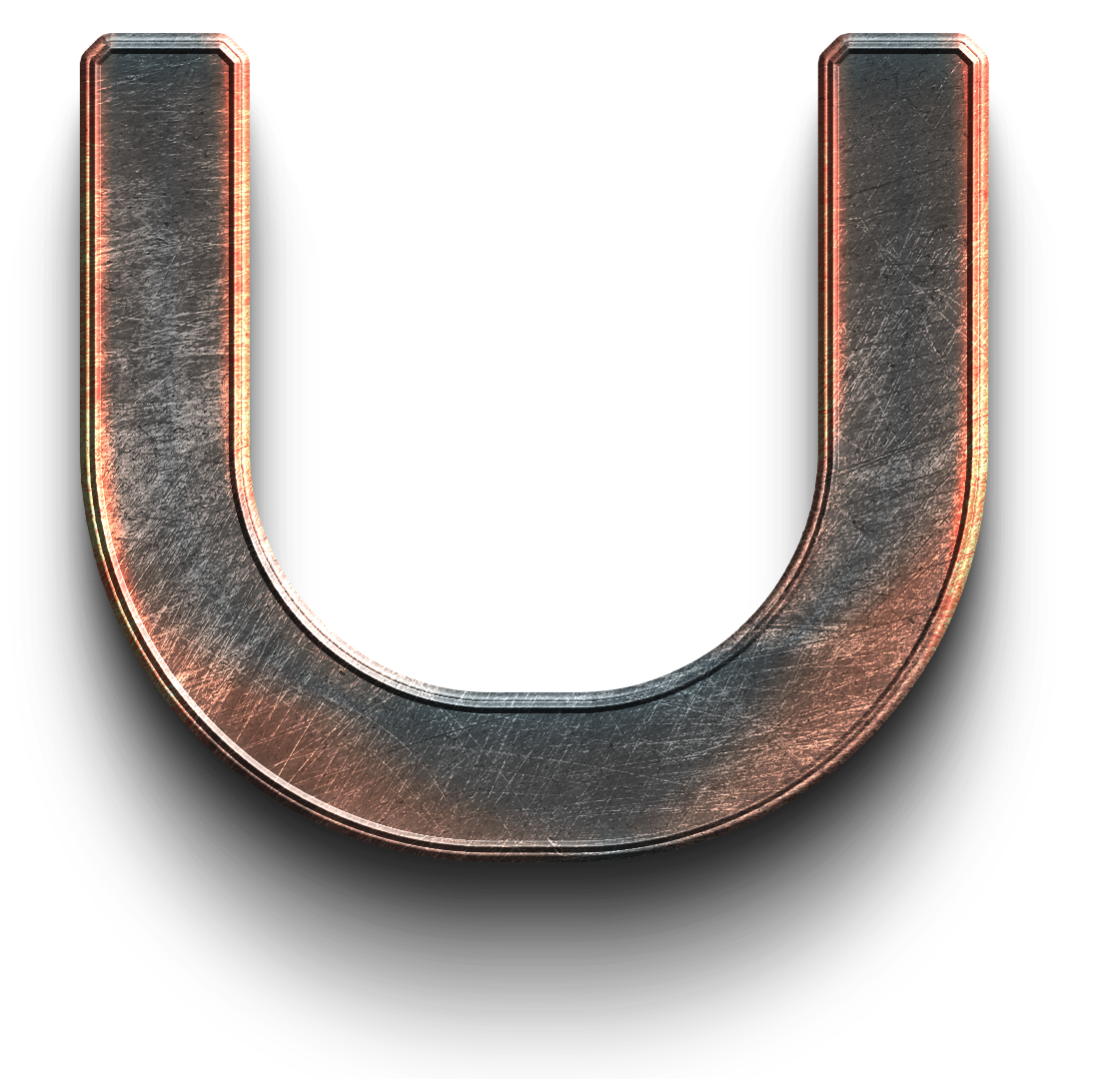 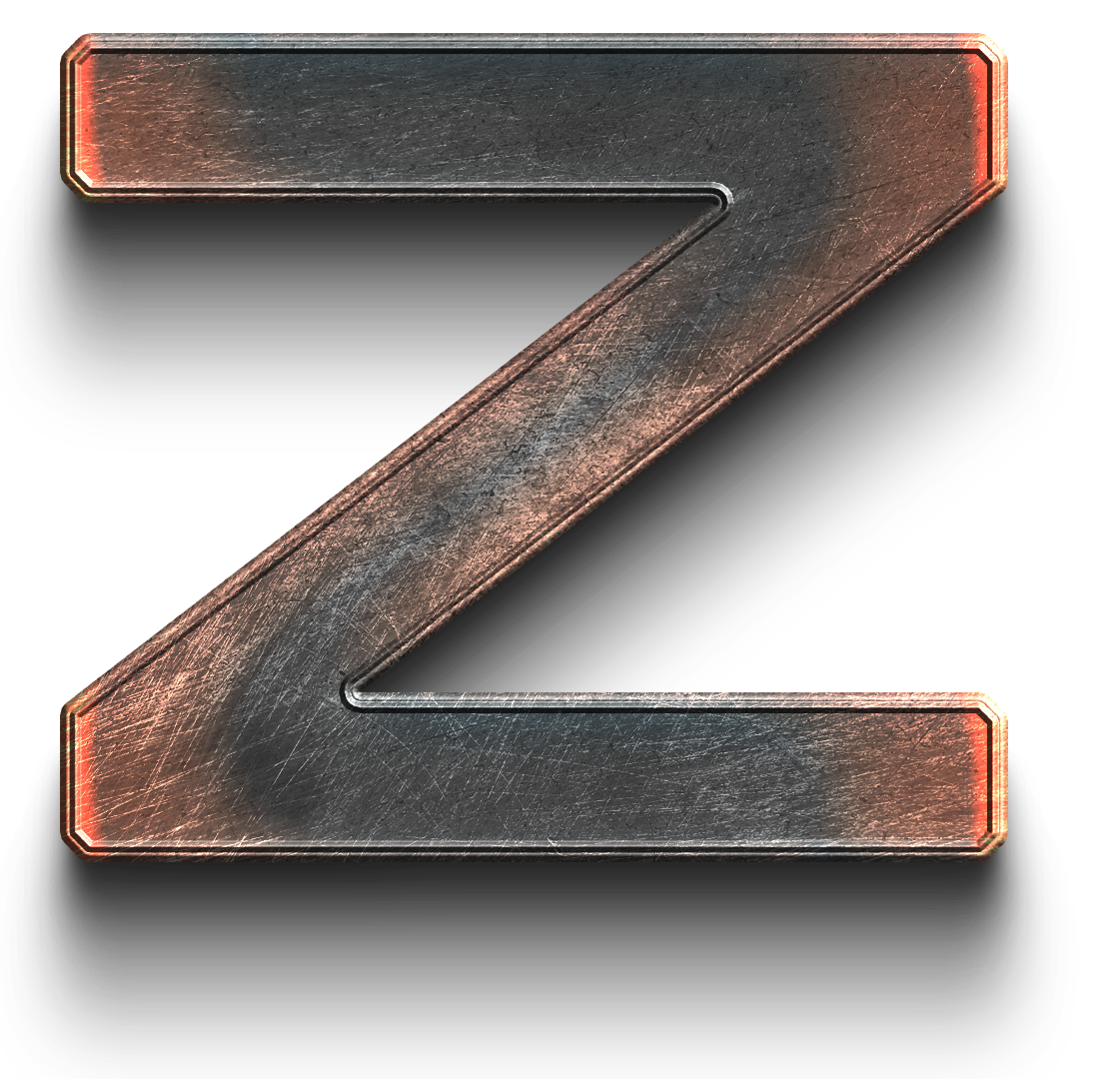 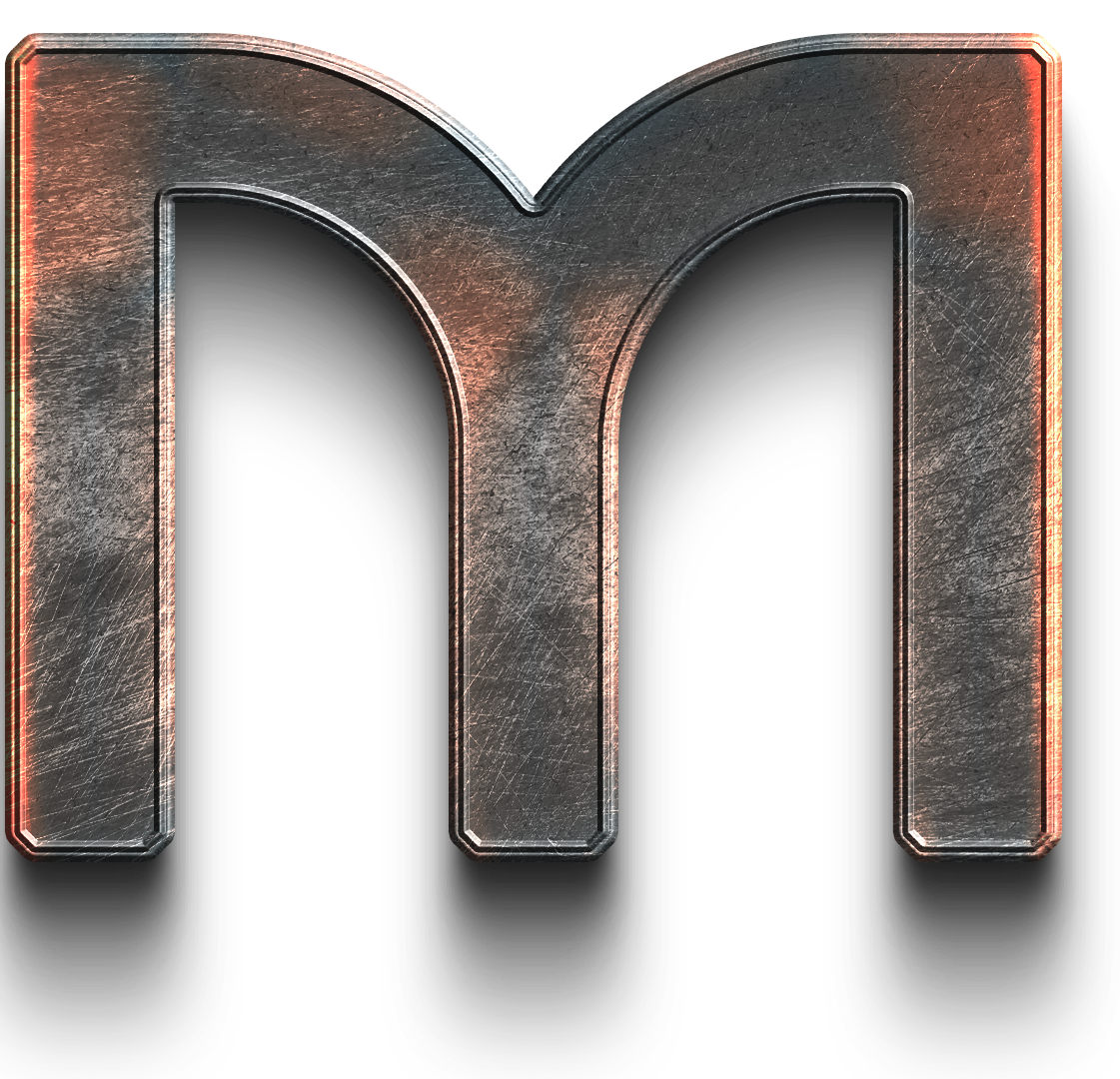 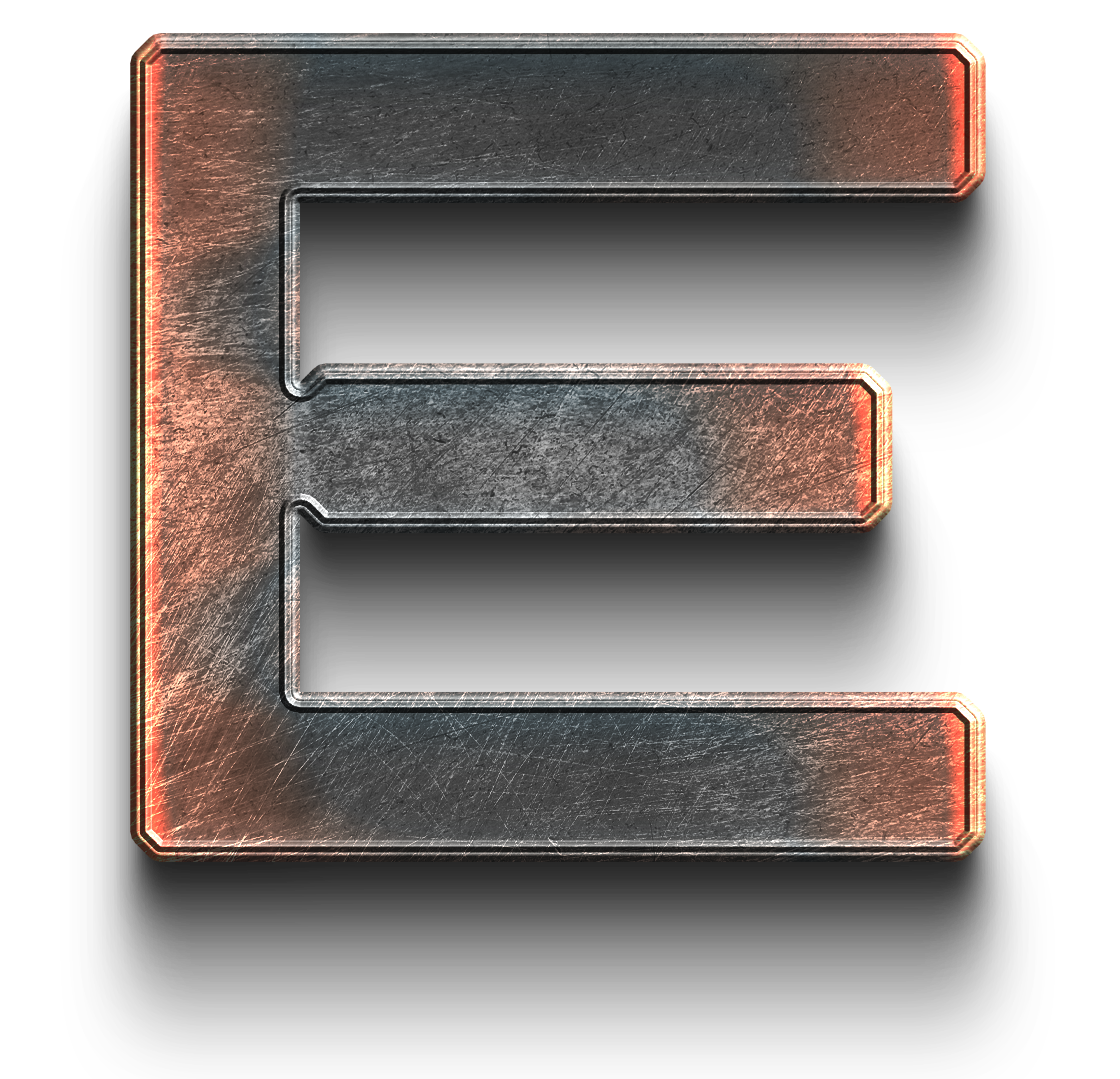 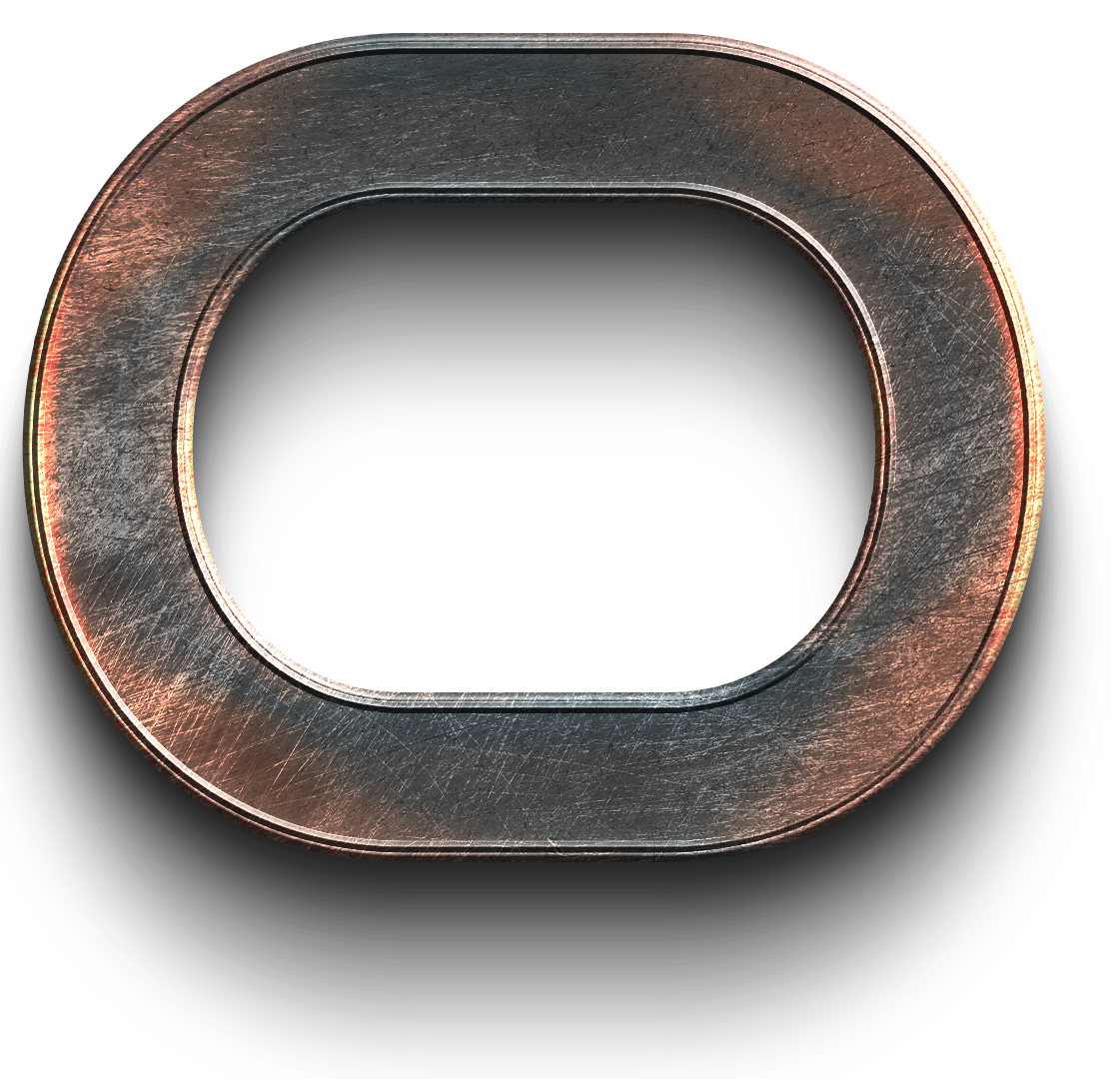 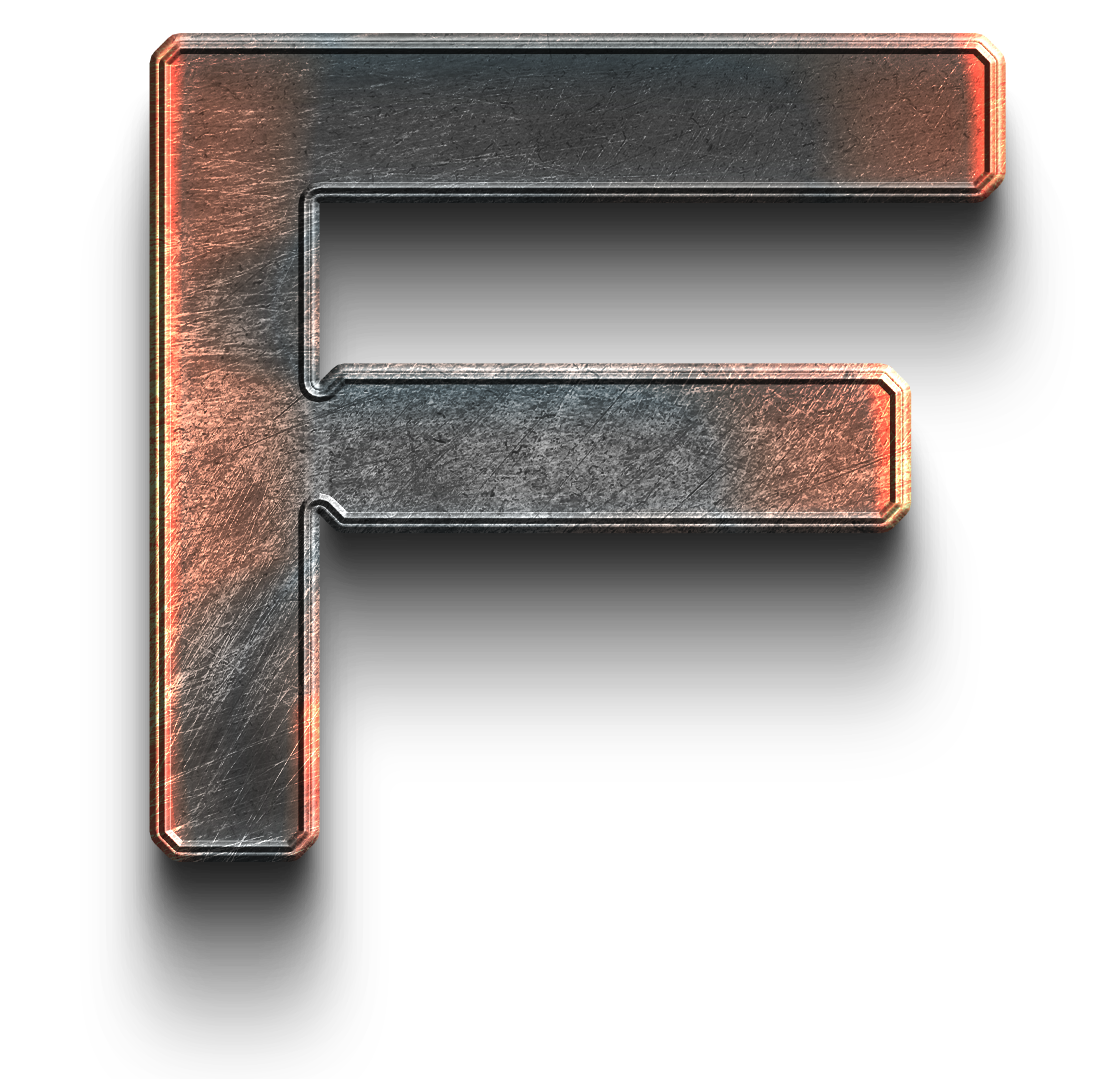 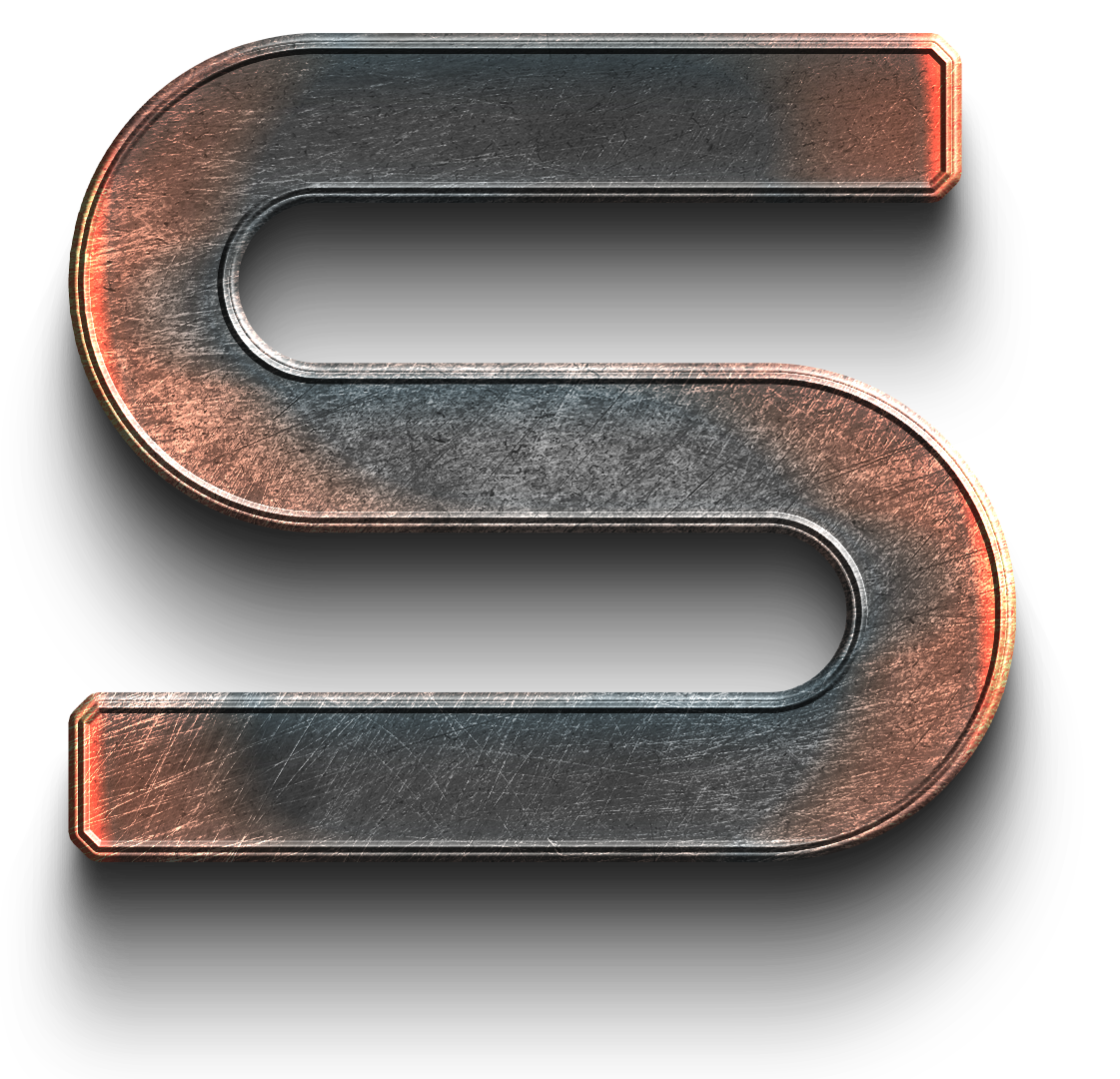 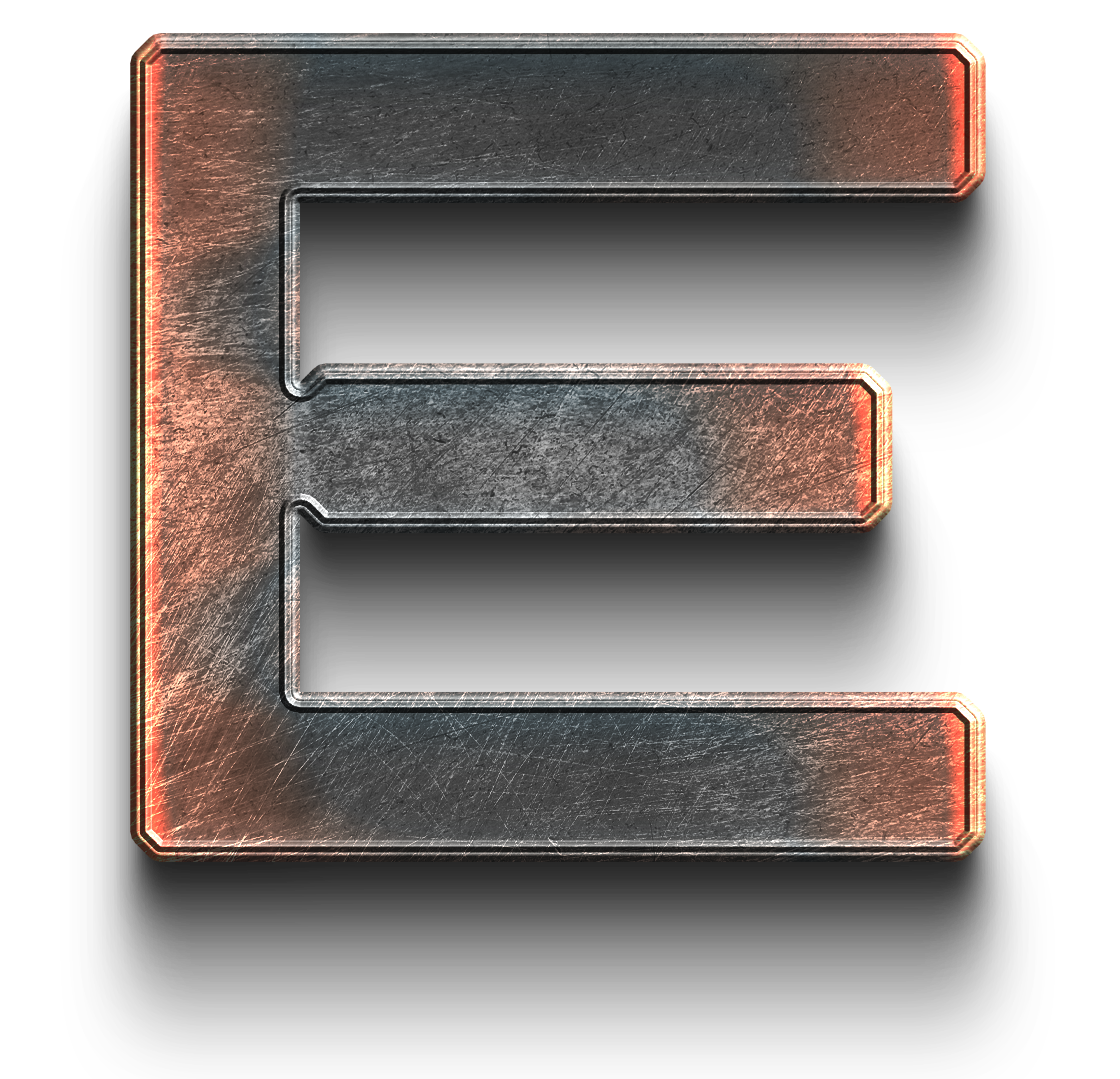 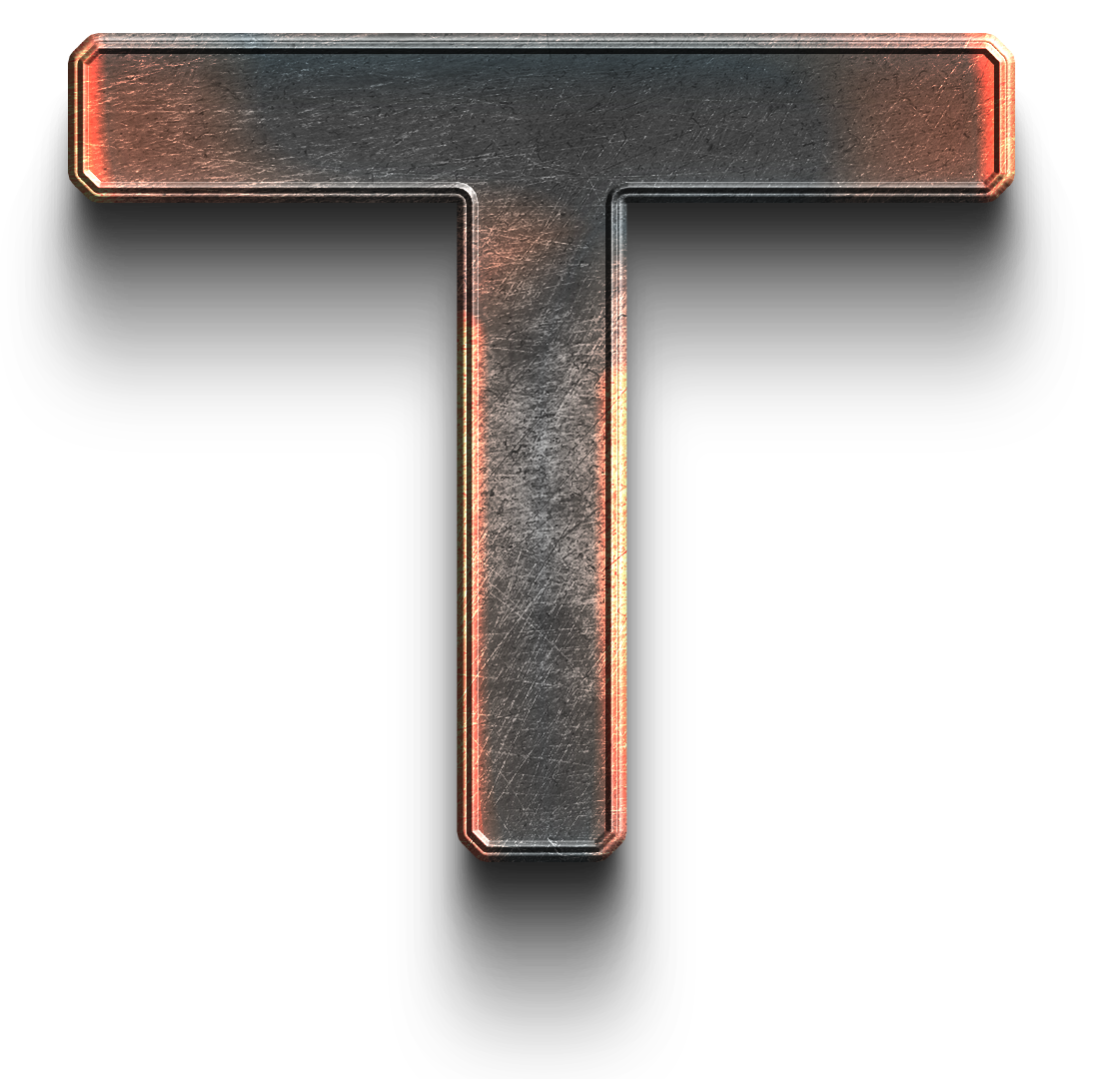 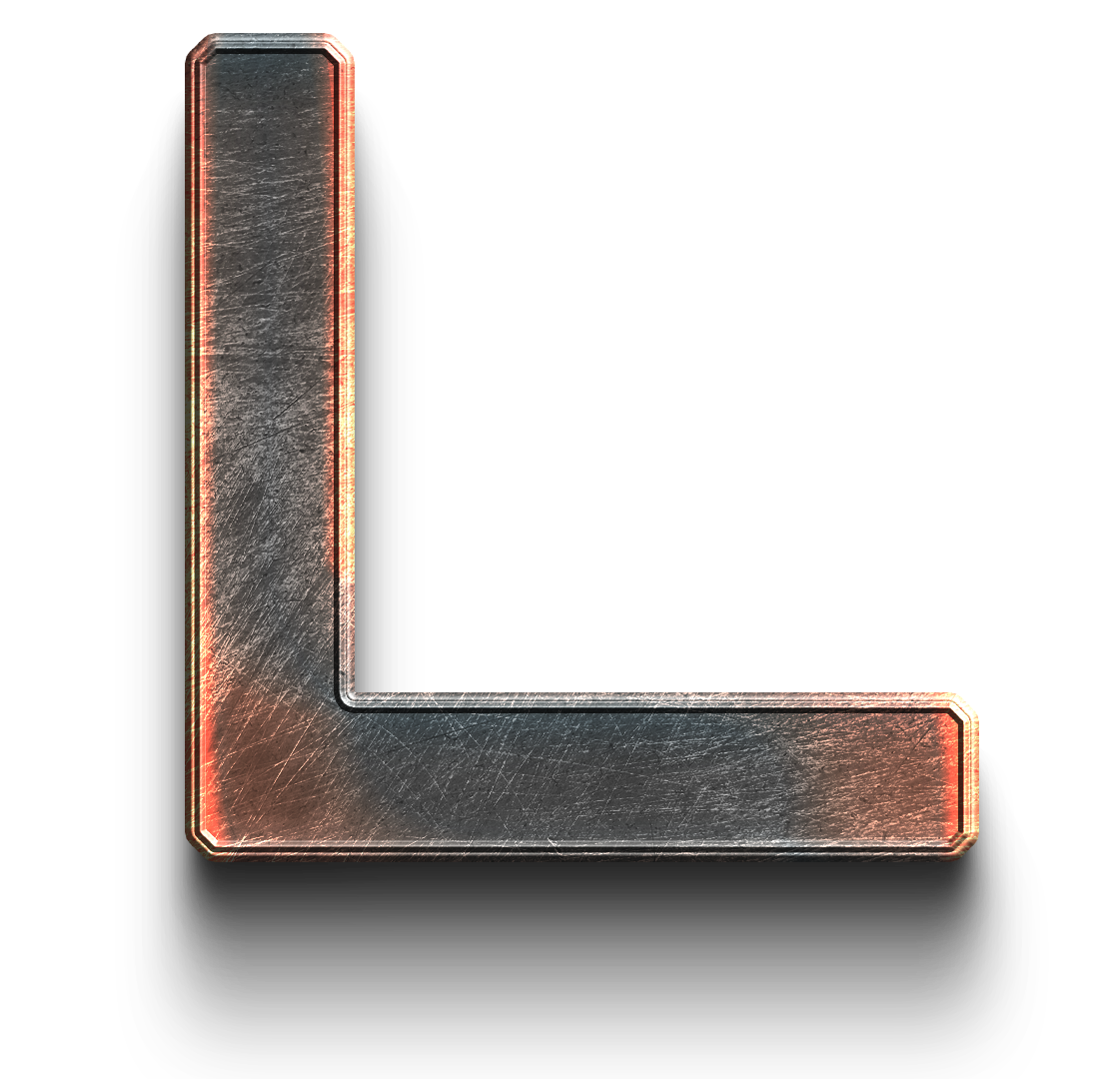 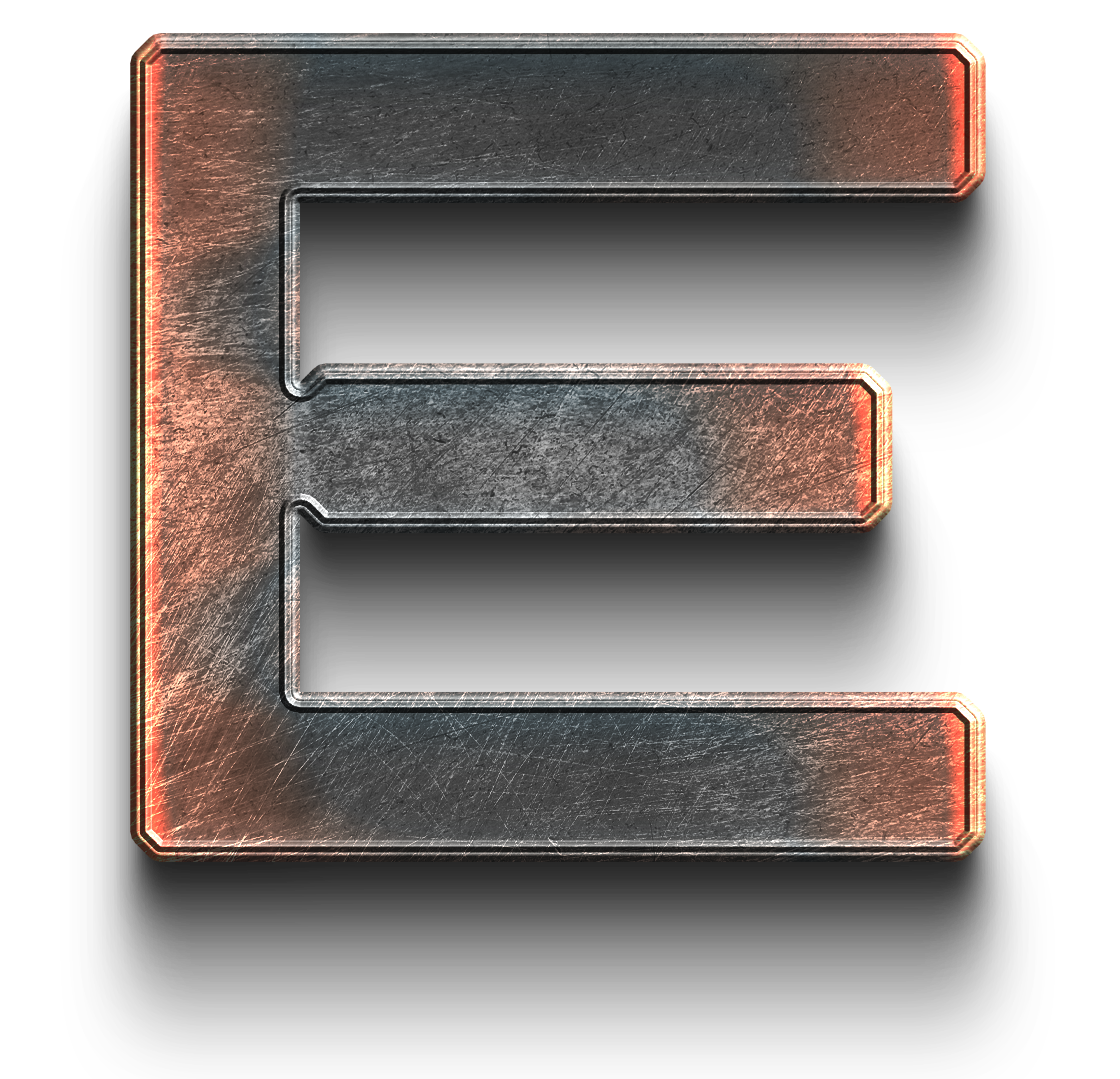 /Stealing Men
Machine/Flesh
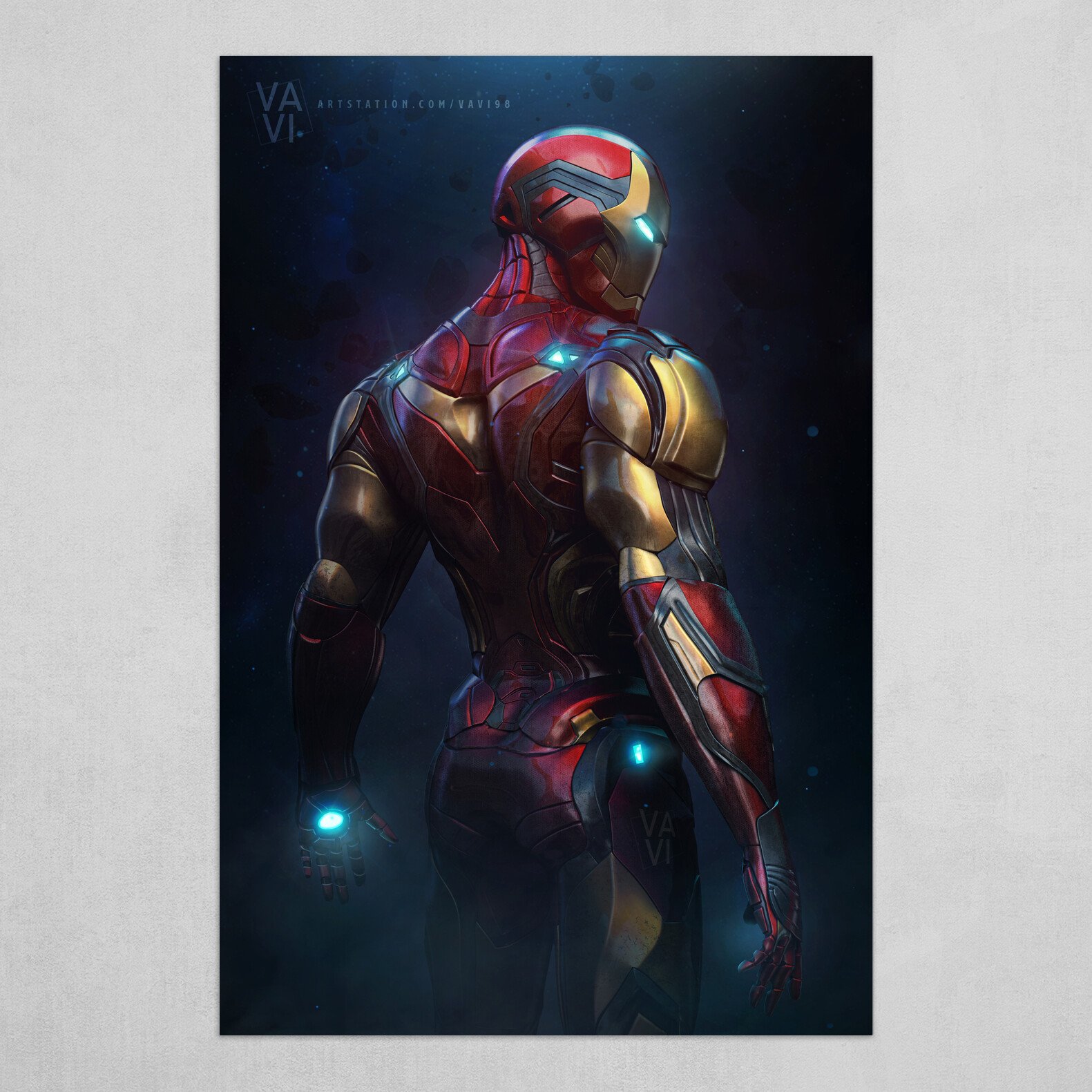 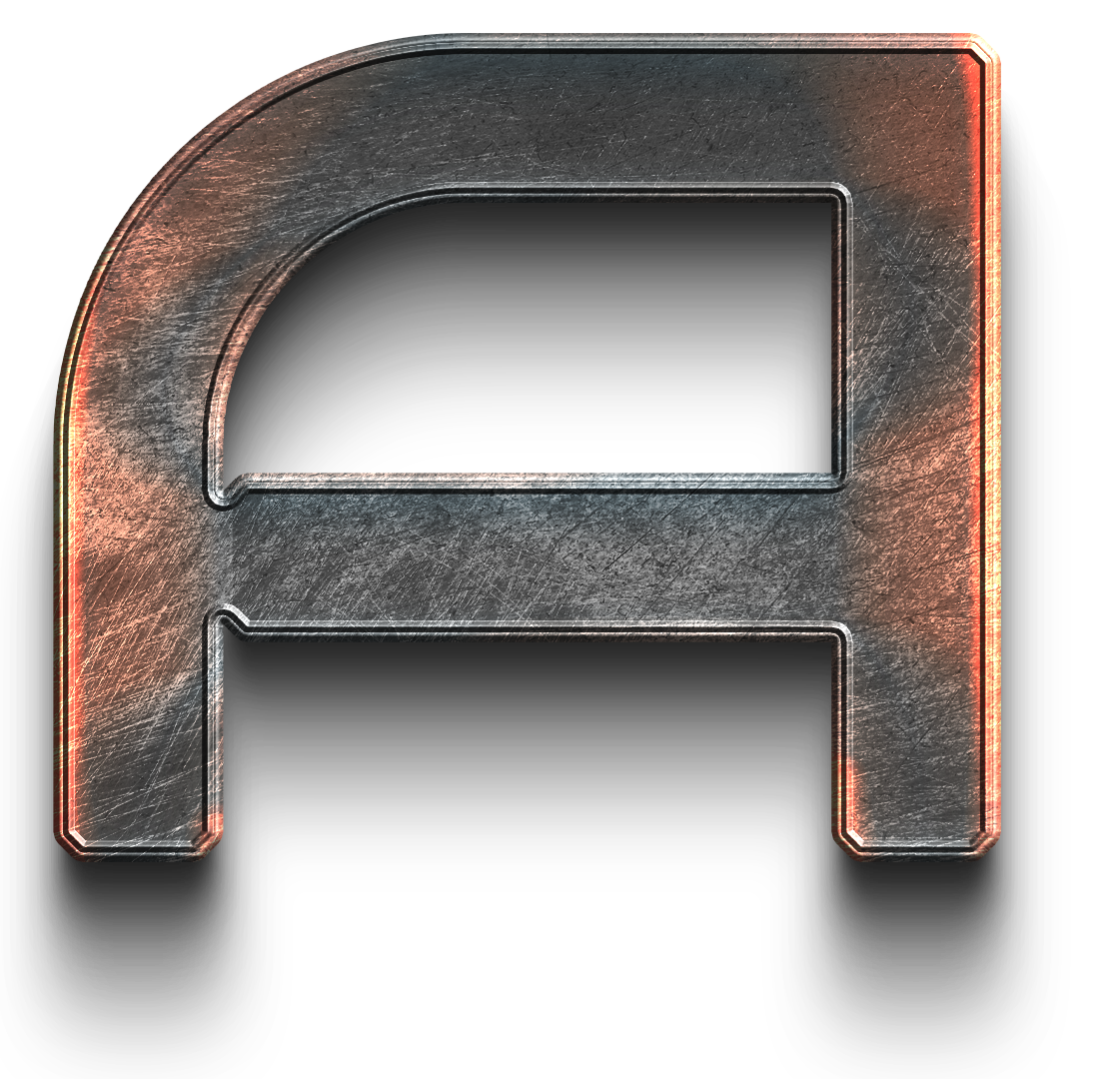 merica as “the astral and the primitive” (Jean Baudrillard, America)
The importance of technology
Cult of the (youthful) body
Futuristic/ posthumanist anxieties
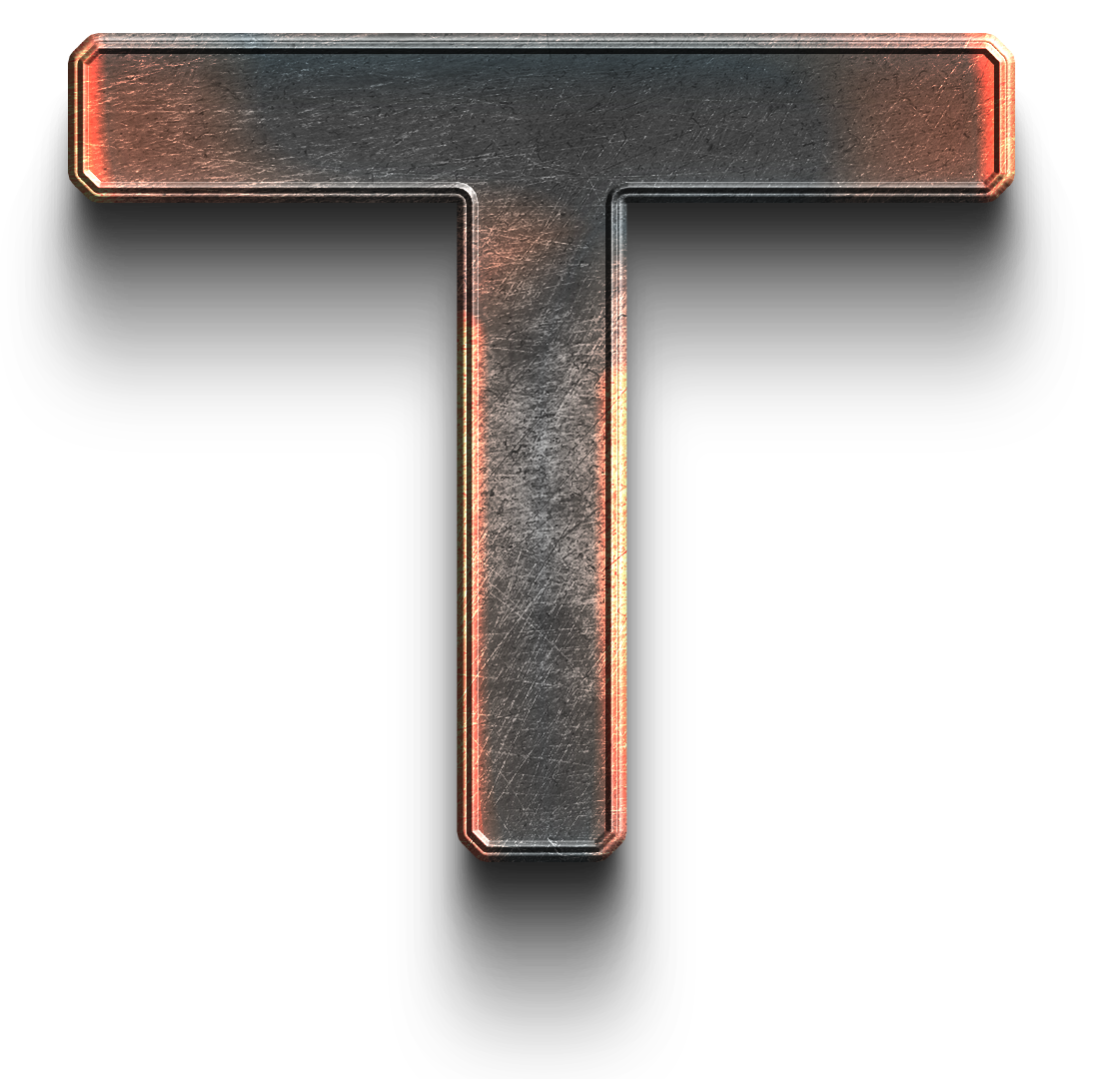 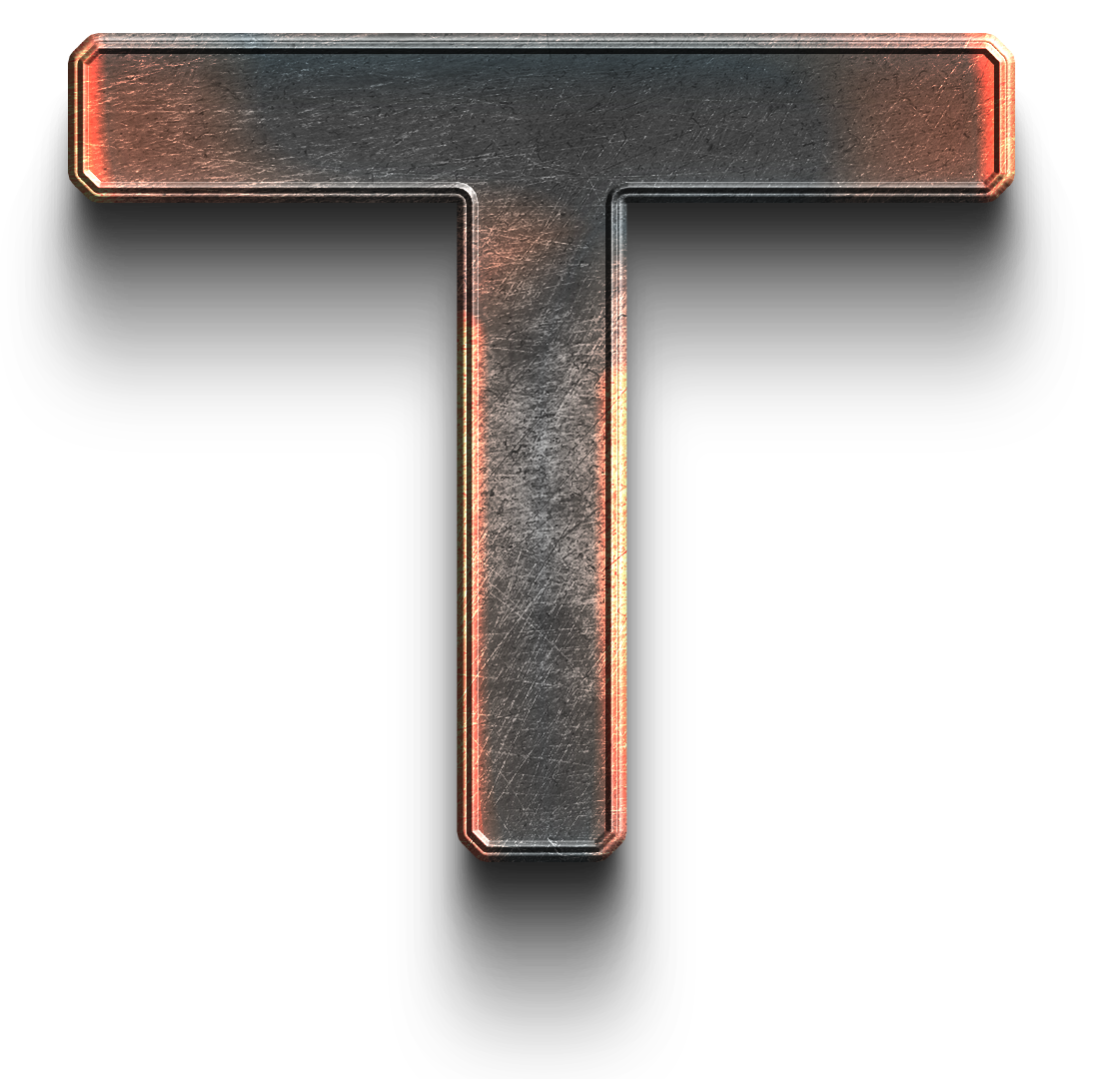 Henry David   horeau: “   echnology Apotheosized”
-Disciple of R. W. Emerson, transcendentalism:
 intuitive individualism and love of Nature (especially American) as a redeeming force against human culture
-train a stallion, dragon, American monster, thundering cloudmaker “demigod,” has more character and power/stamina than its human “master”
(awe fulfils U.S. hegemony VS fear inevitable future/ Atropos)
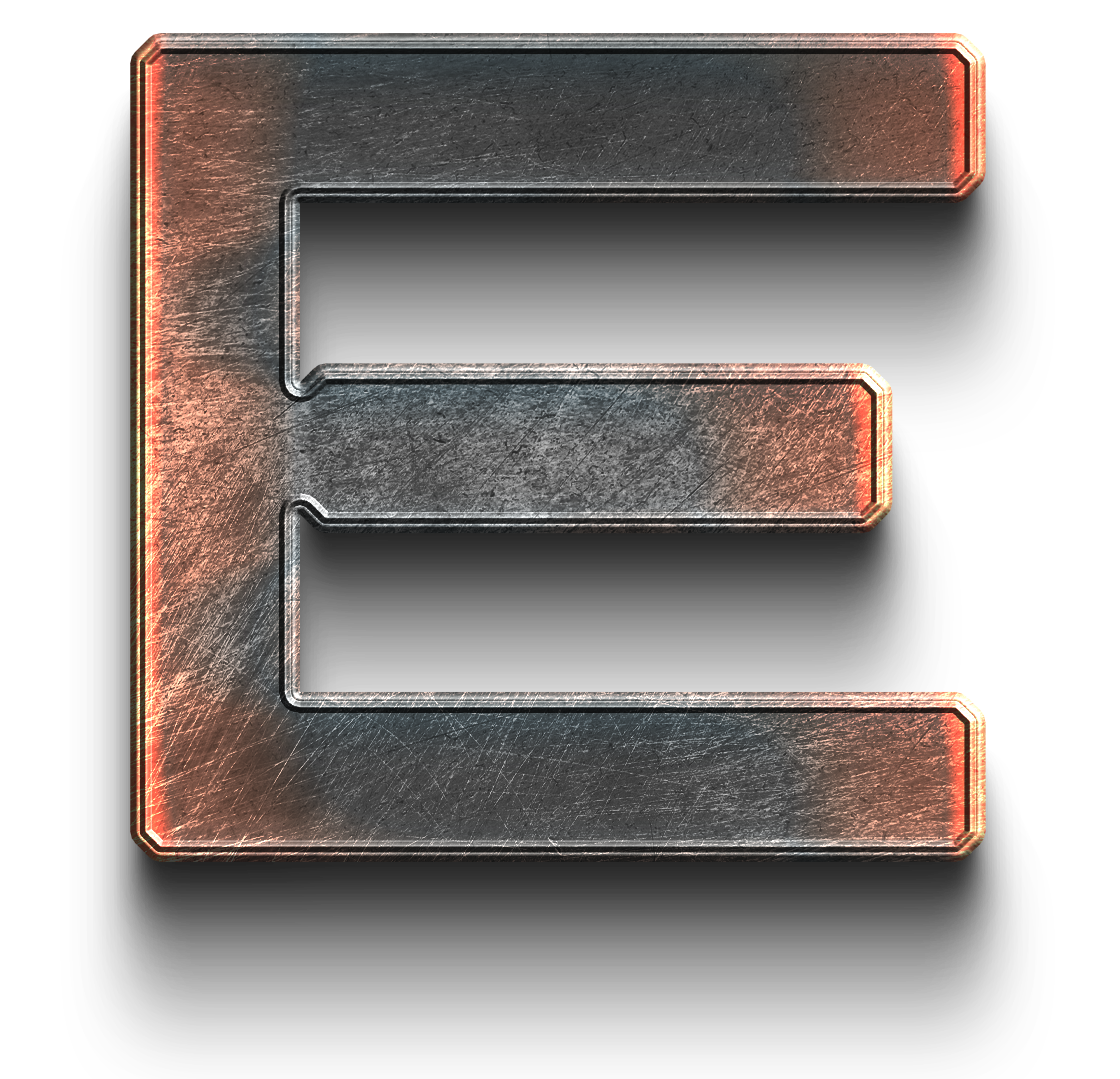 mily Dickinson, poem 383
I like to see it lap the Miles -And lick the Valleys up - And stop to feed itself at Tanks - And then - prodigious step
Around a Pile of Mountains - And supercilious peerIn Shanties - by the sides of Roads - And then a Quarry pare



To fit its sidesAnd crawl betweenComplaining all the whileIn horrid - hooting stanza - Then chase itself down Hill - 
And neigh like Boanerges - Then - prompter than a StarStop - docile and omnipotent
At it's own stable door -
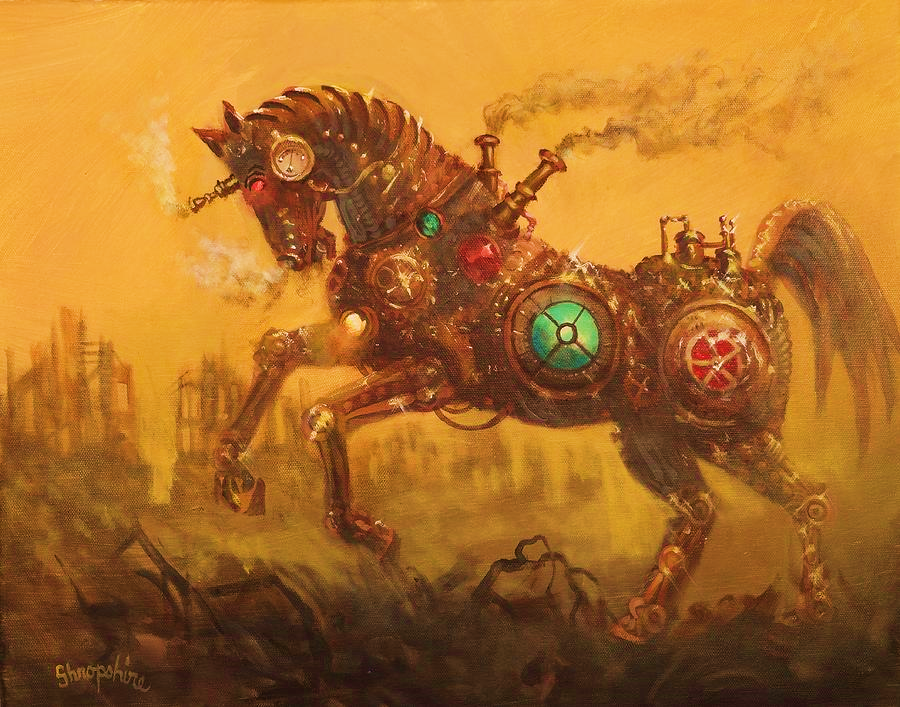 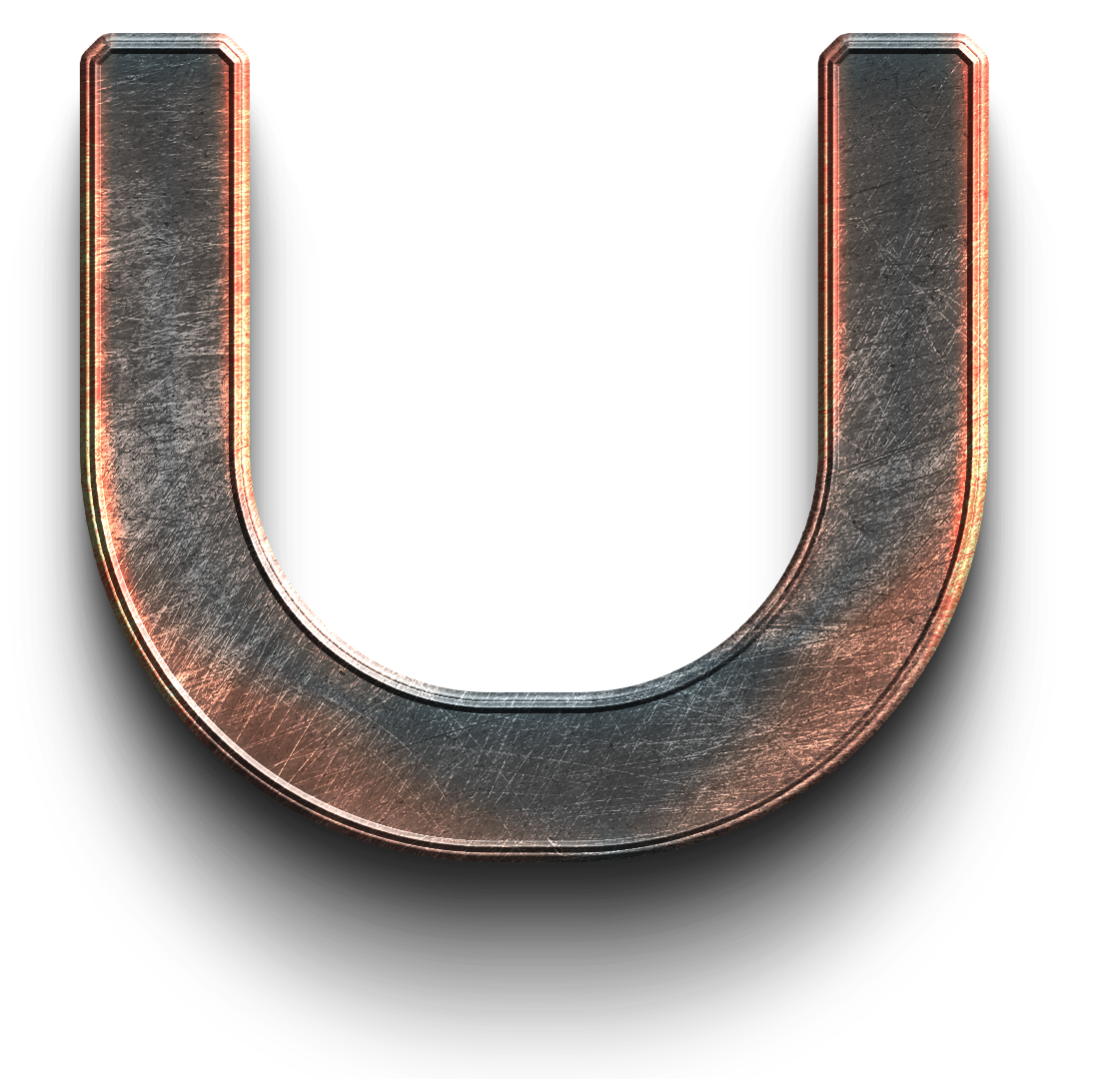 CASEY JONES/ JOHN L      THER (1863-1900)
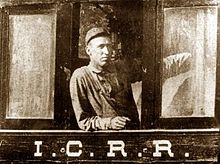 -1900s as time of engine, speed and complexity (might and danger)
-from Puritan work ethic to job pride
-fetish of “getting the job done”
-progress as hubris
-liminality of “arrival” (horizon of progress unreachable?)
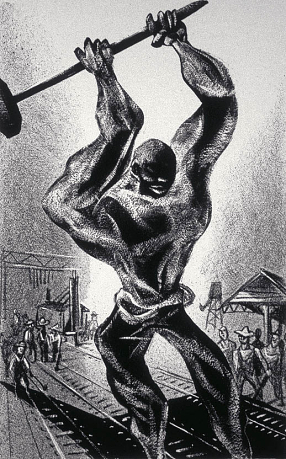 JOHN HE    RY
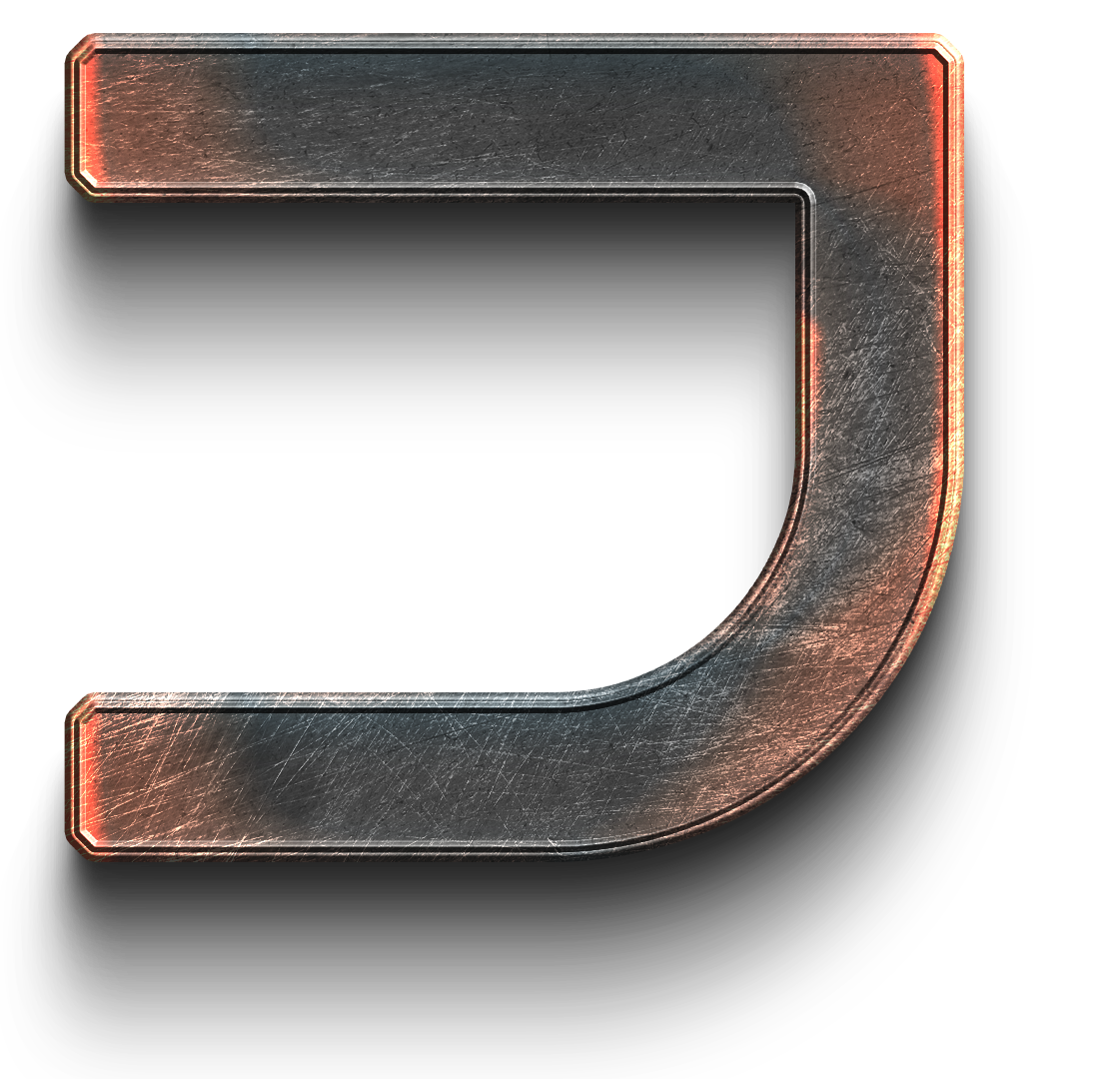 -Afro-American lore: Br’er Rabbit/ Fox/ etc. stories, Aunt Nancy (Ananse), Tar Baby, the blues
-black body fetish: Black Adonis, Black Venus as racist rationalization
-black pride: “Africa in him” as JH’s strength
    : ballad as “call-and-response” oral storytelling pattern
    : Steel (Superman comic, film with Shaquille O’Neal)
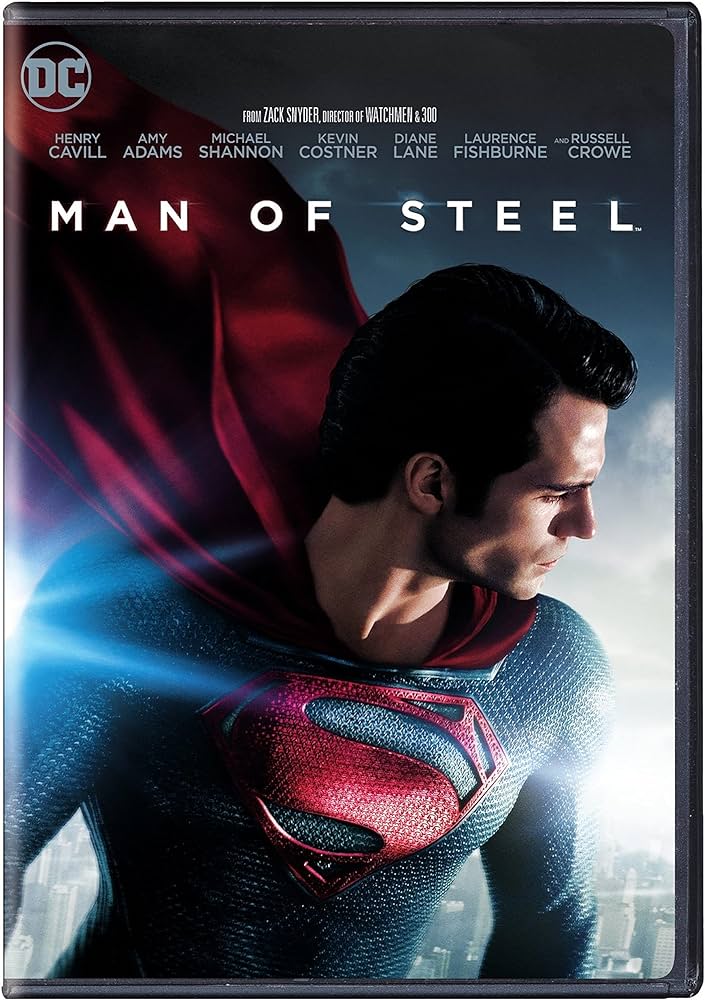 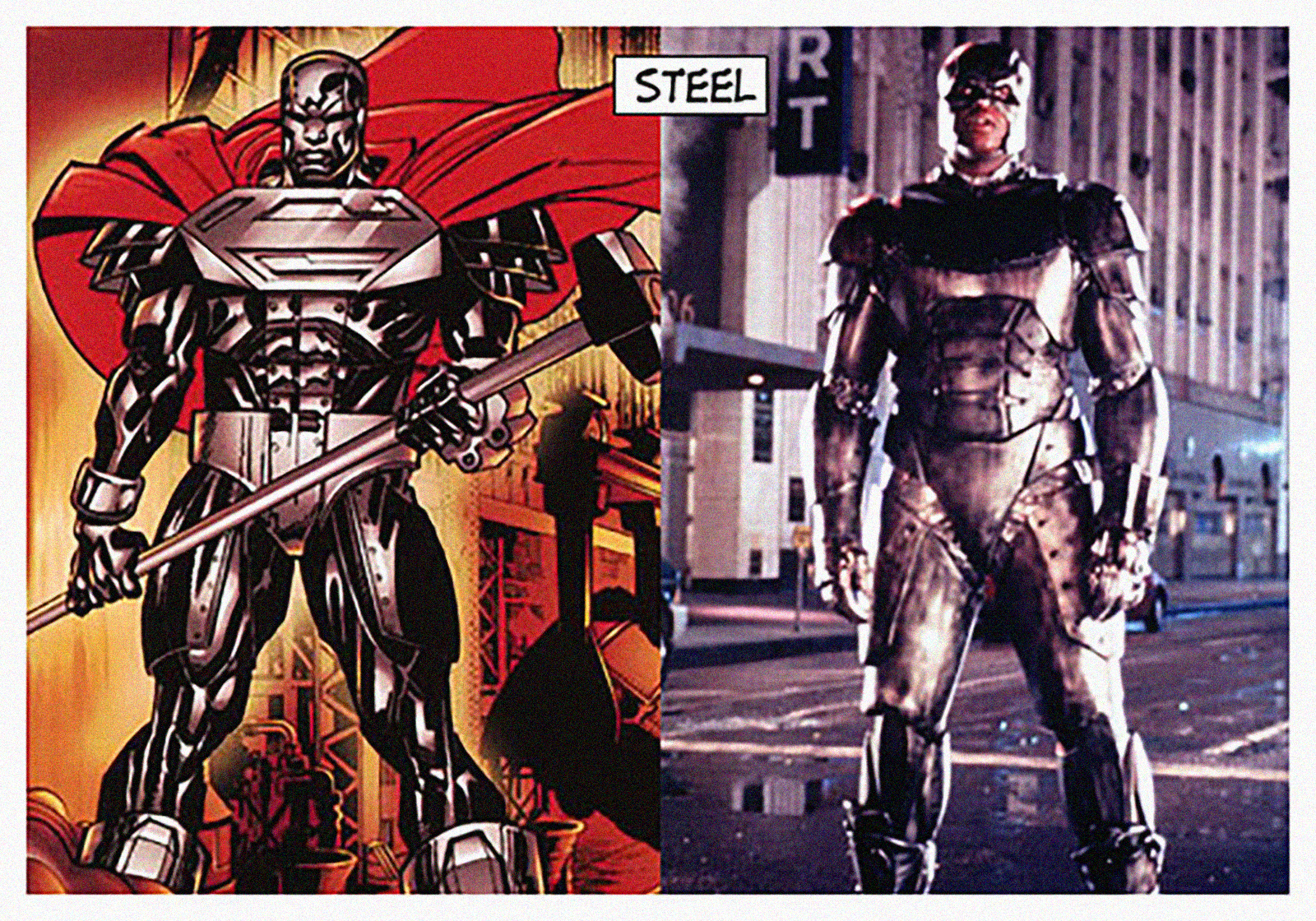 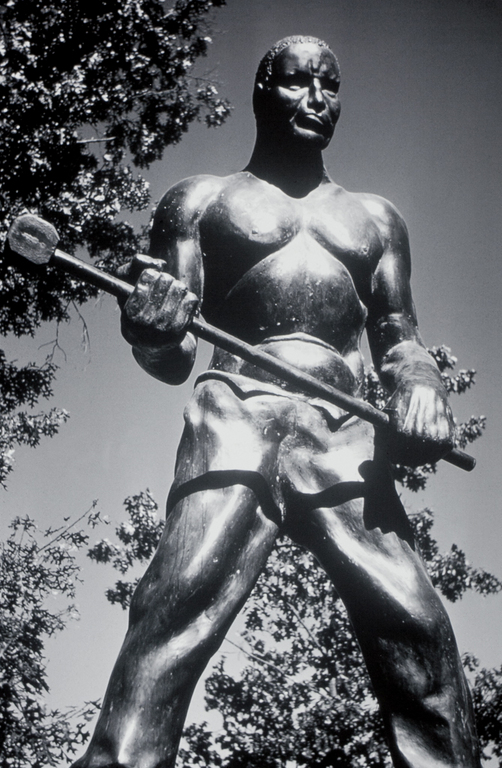 -Big Bend Tunnel of C&O: 
steel-driver pride: tough job, built America BEFORE machines
The import of steam technology and the railroad
black labor obliquely acknowledged (community role)
human sacrifice motif (C/c Arta Bridge)
humanity (predicts death, sweats, weeps, falls sick, dies) VS heroism (mythical origin, appetite, physique)
man vs machine (who wins?)
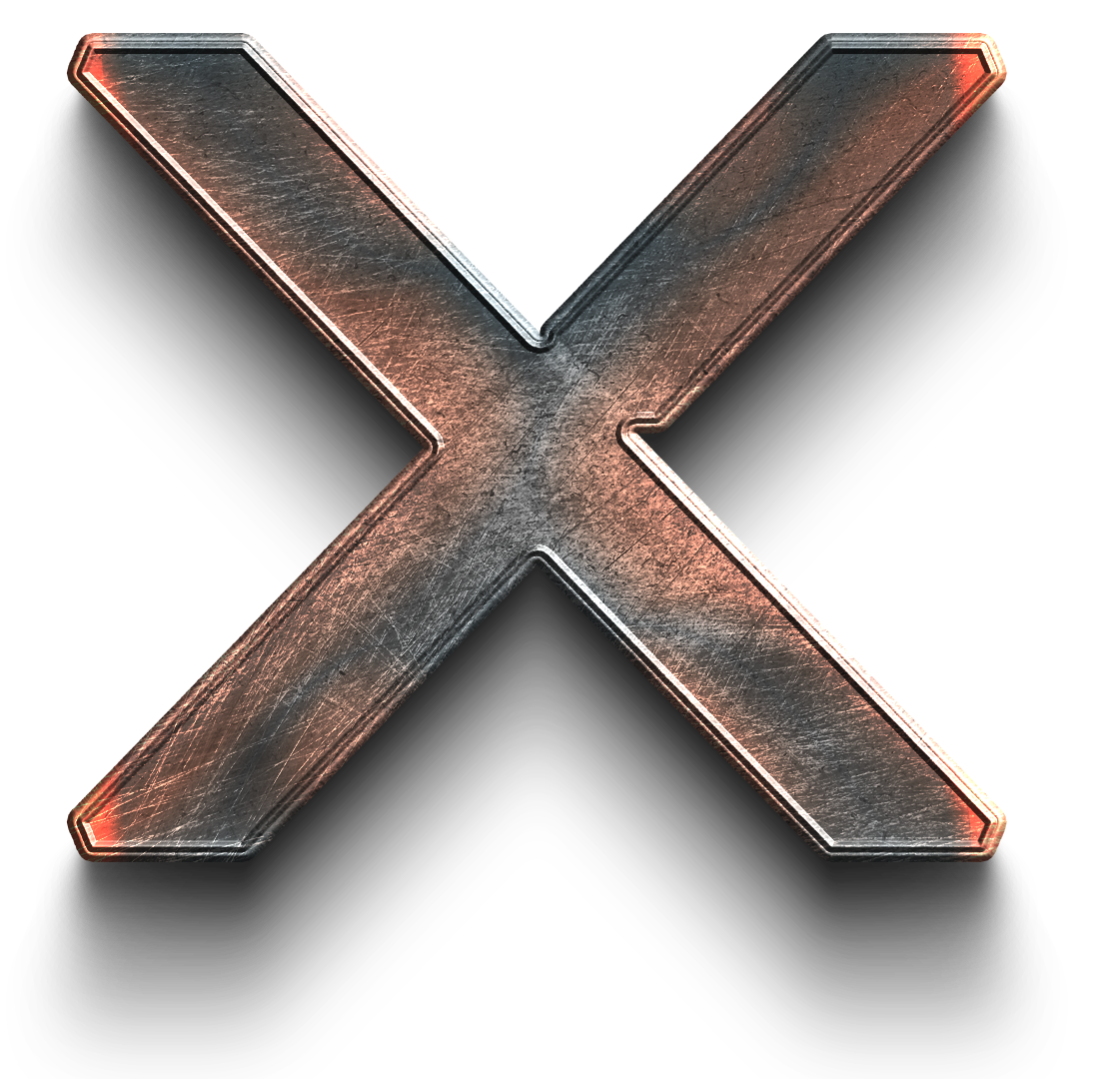 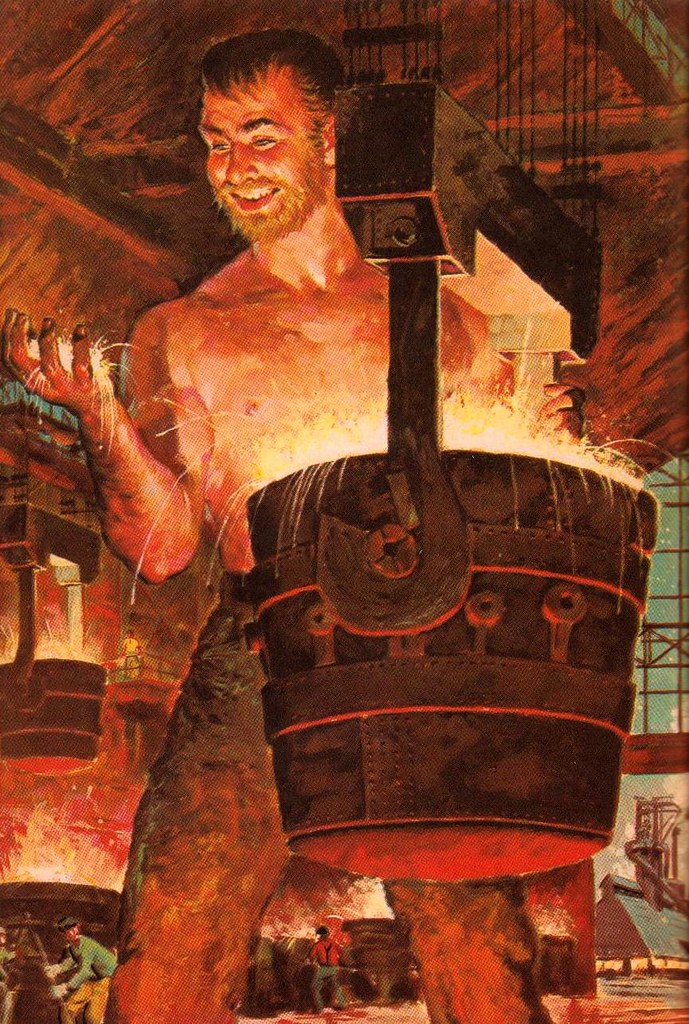 JOE MA   ARAC
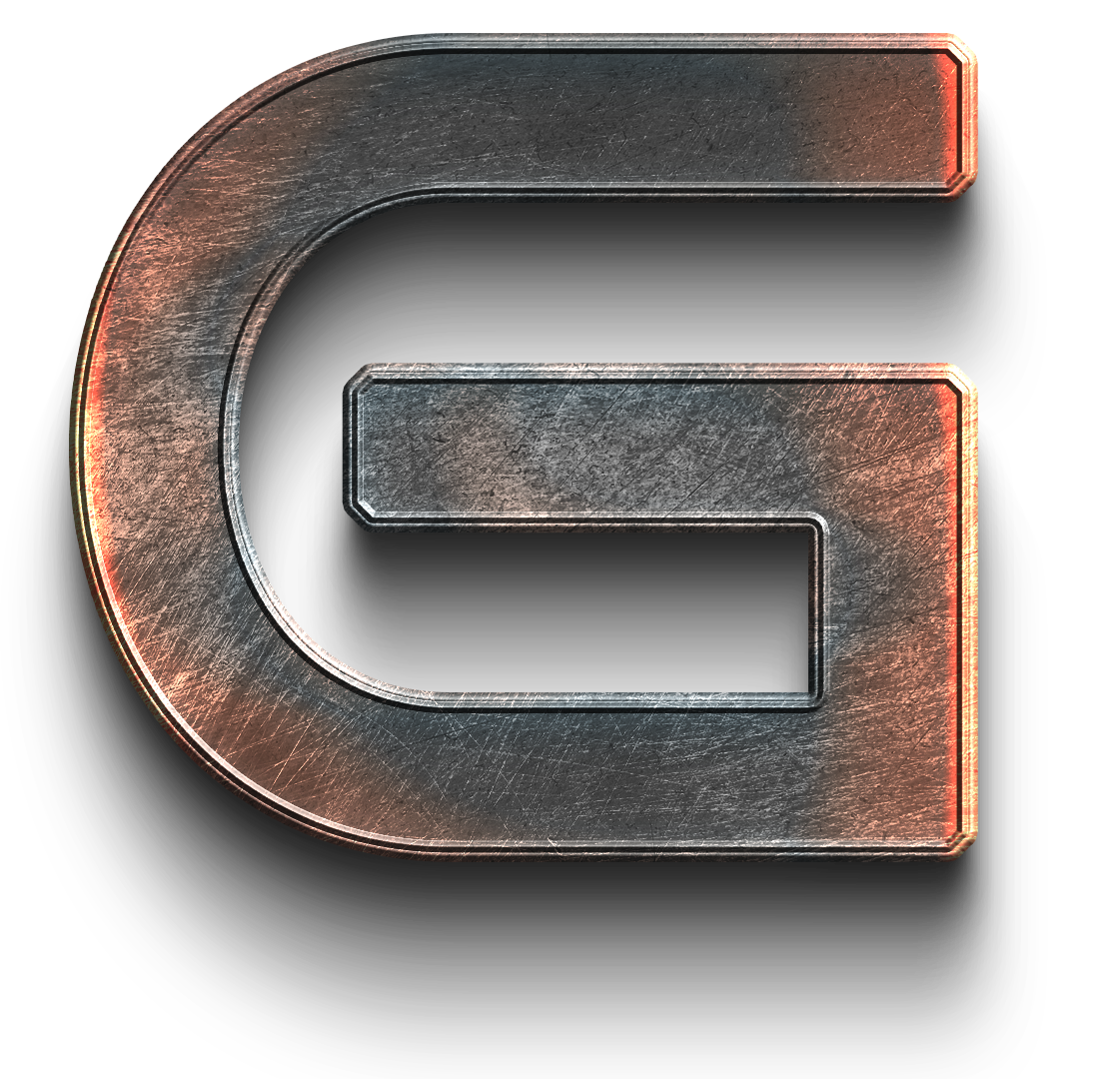 Fakelore
immigrant ambivalence: “jackass” and backbone of U.S. industry
literal “man of steel”
the “melting pot” assimilation VS threat of closing down mills/ replacing workers with machines
suicide as eternal life, embedding forever in new homeland with no fear of rejection.
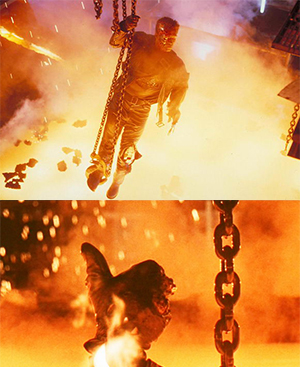 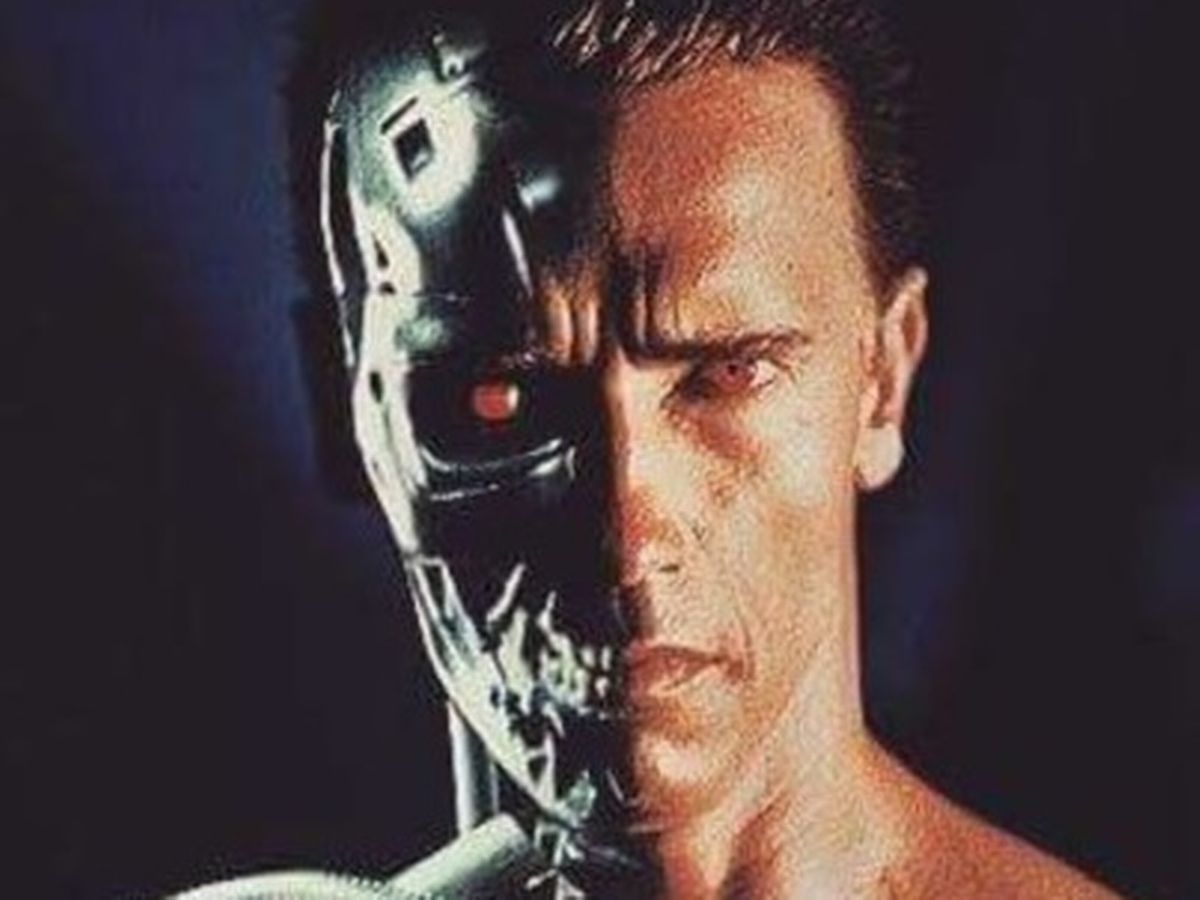 ALTERNATIVE RESOURCES
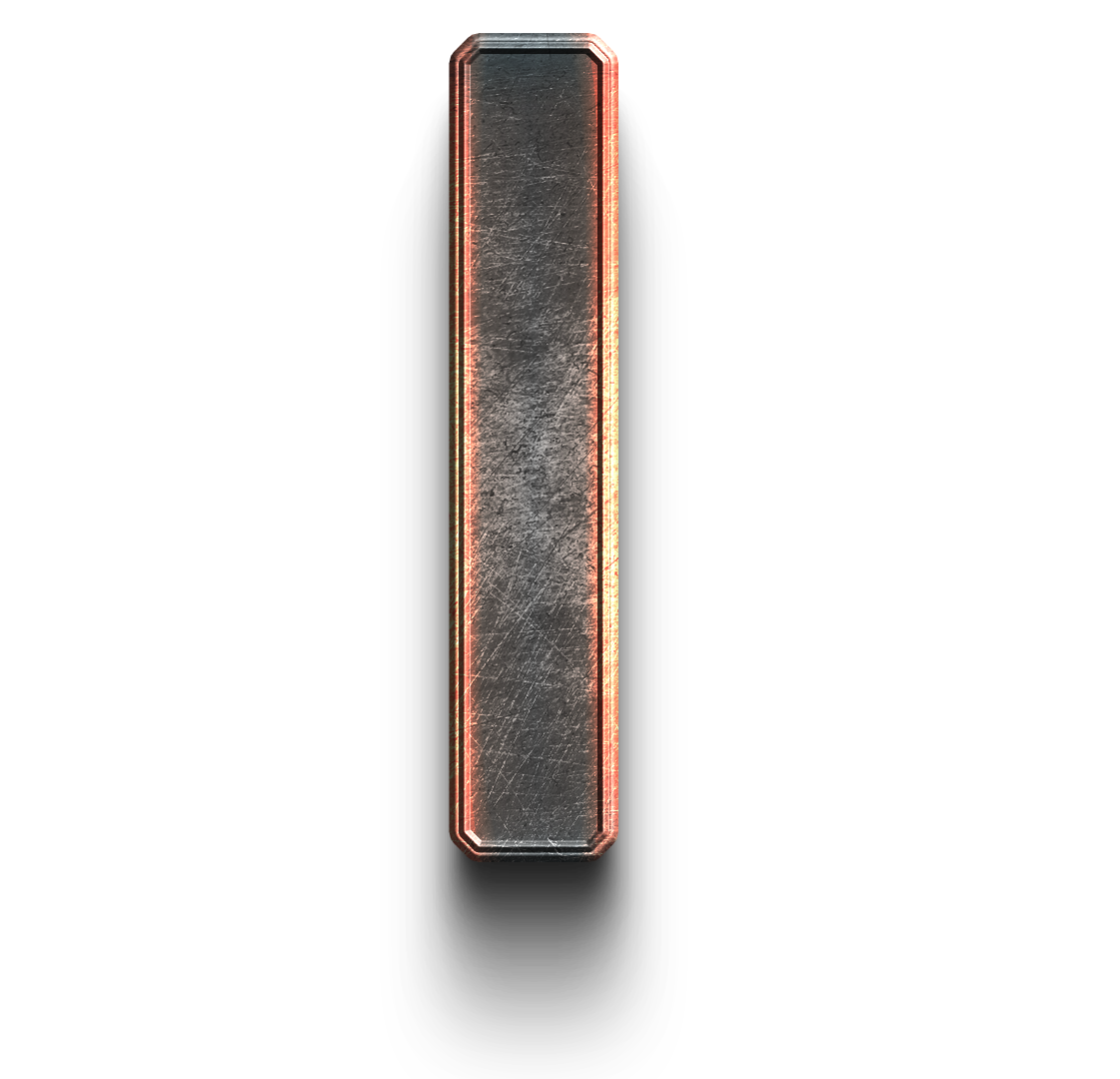 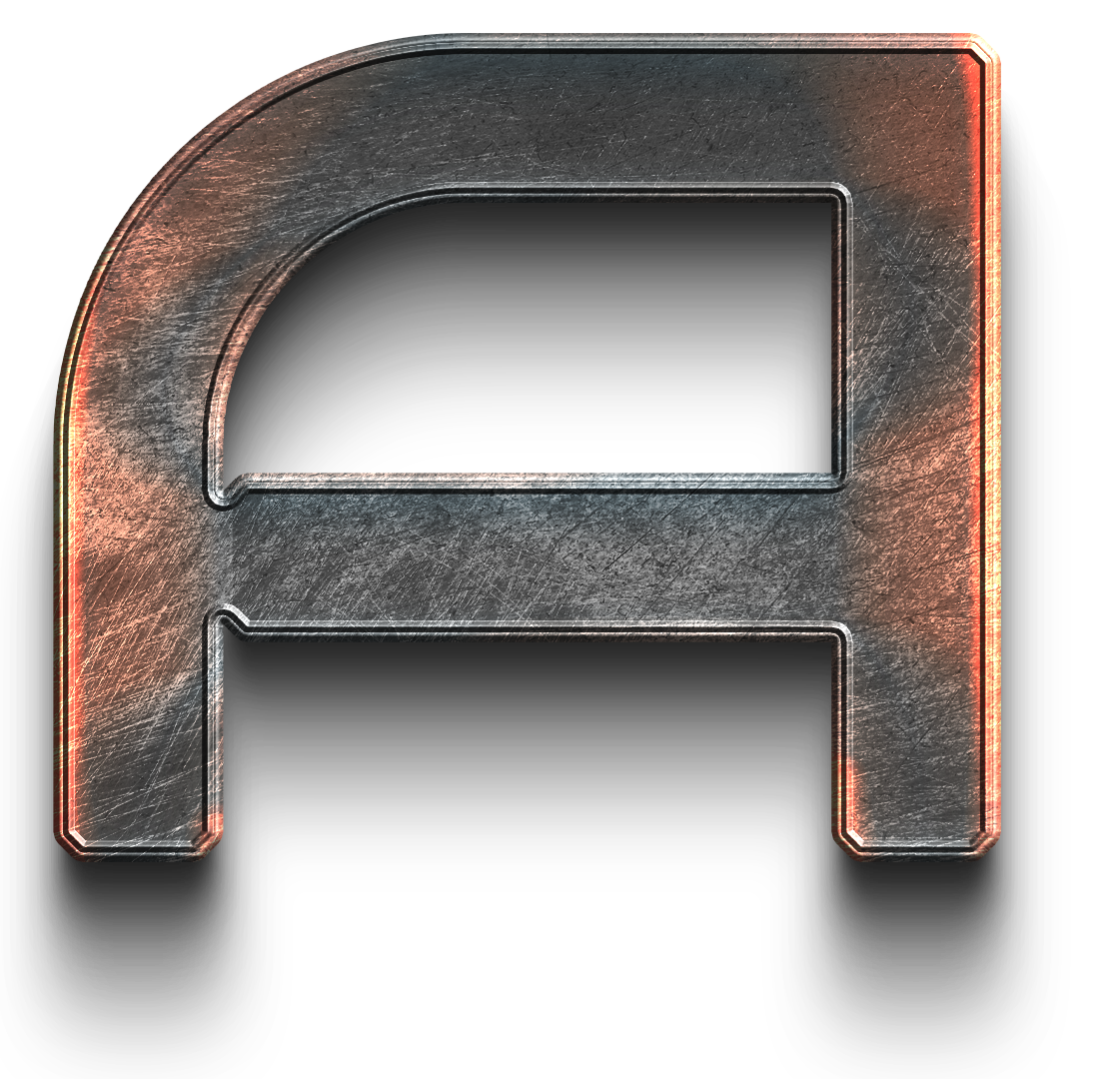 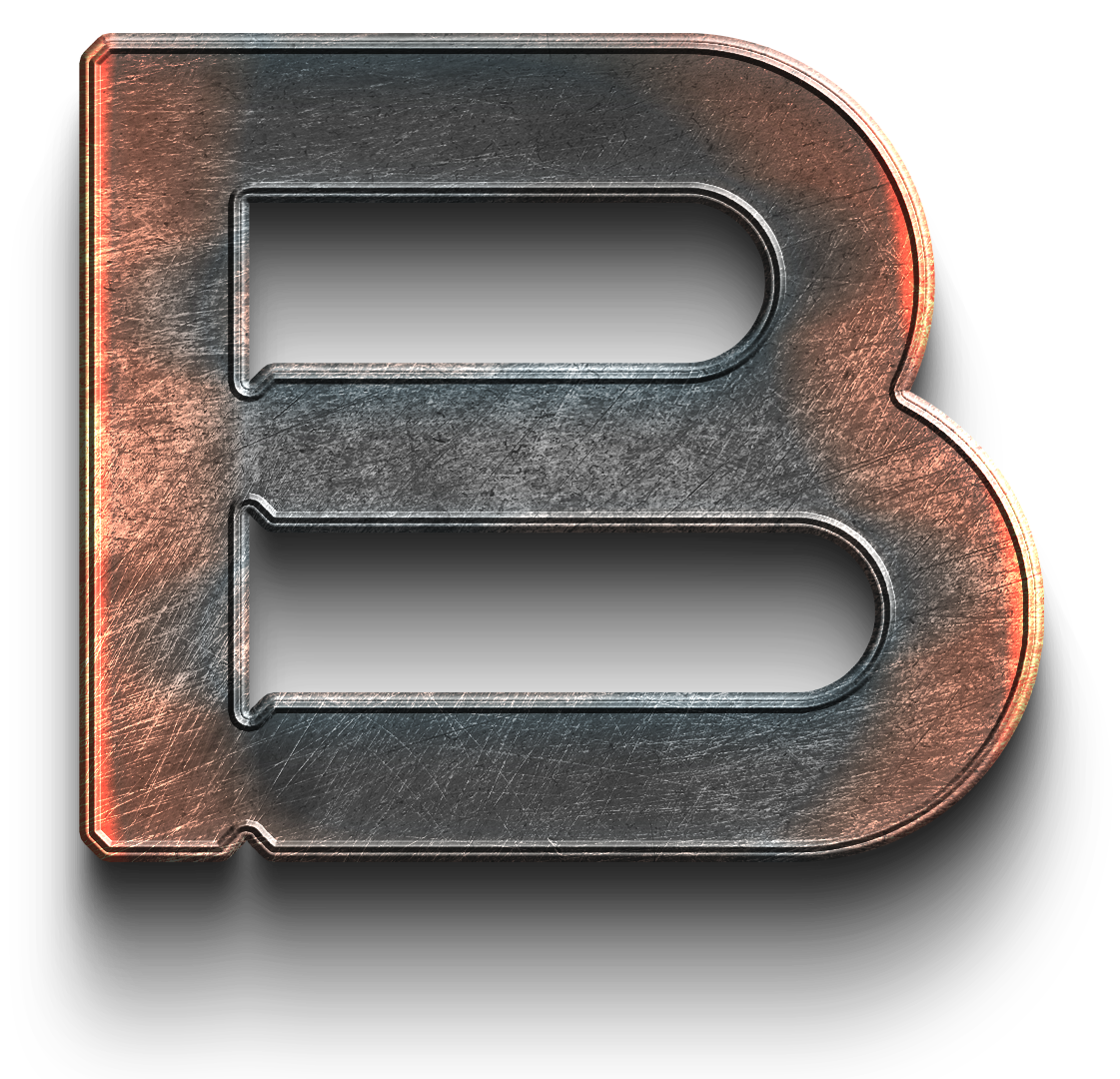 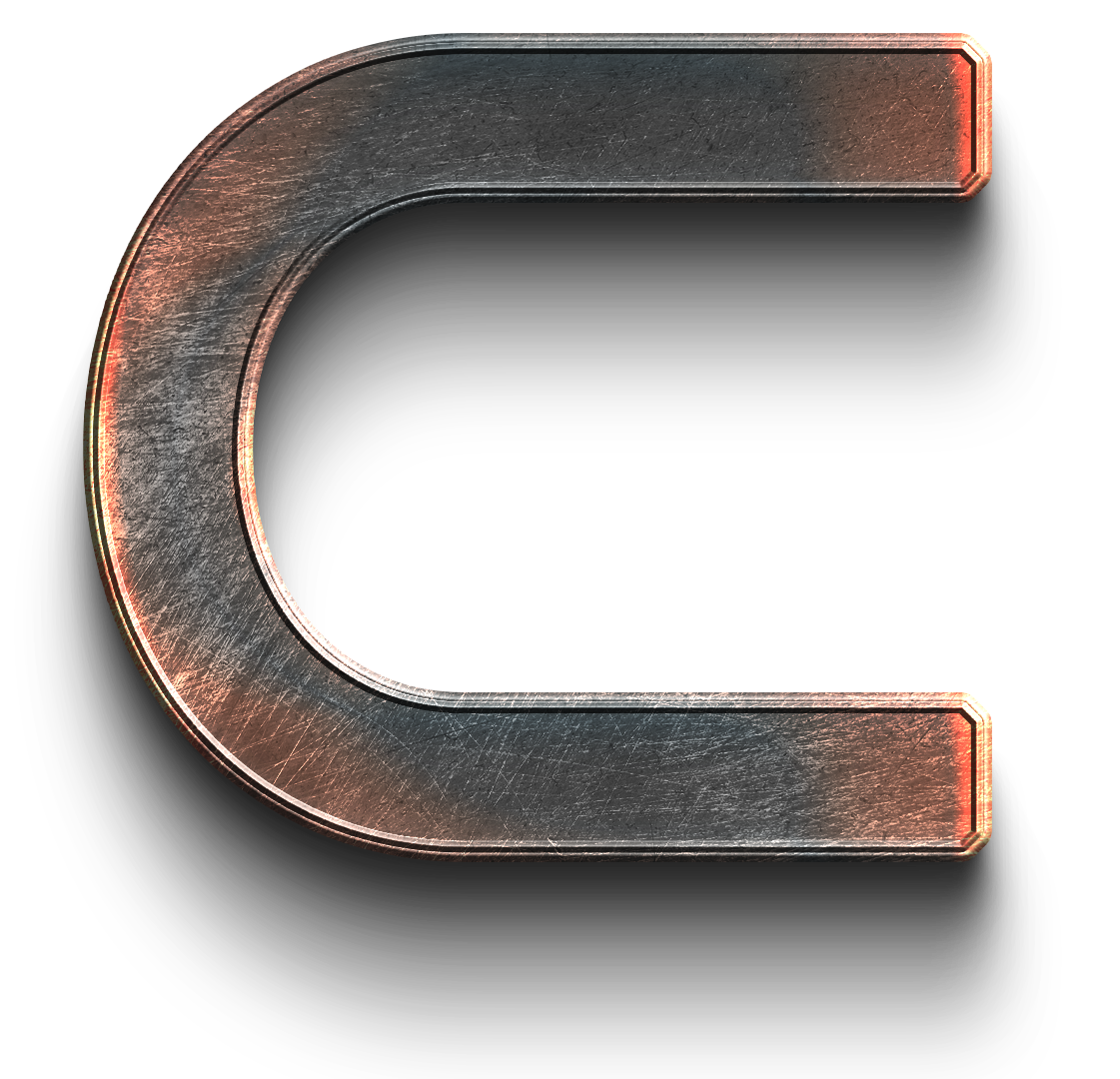 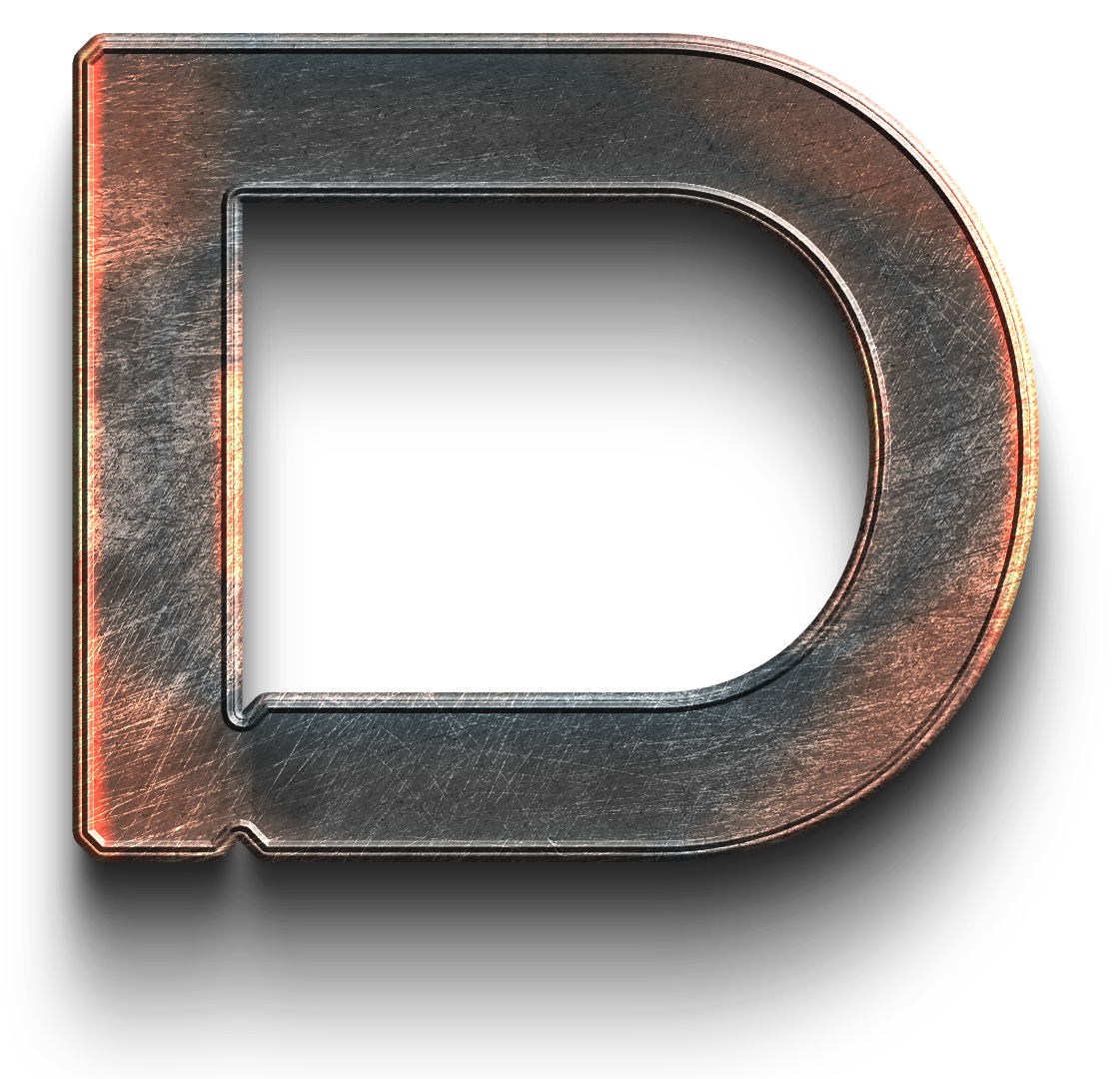 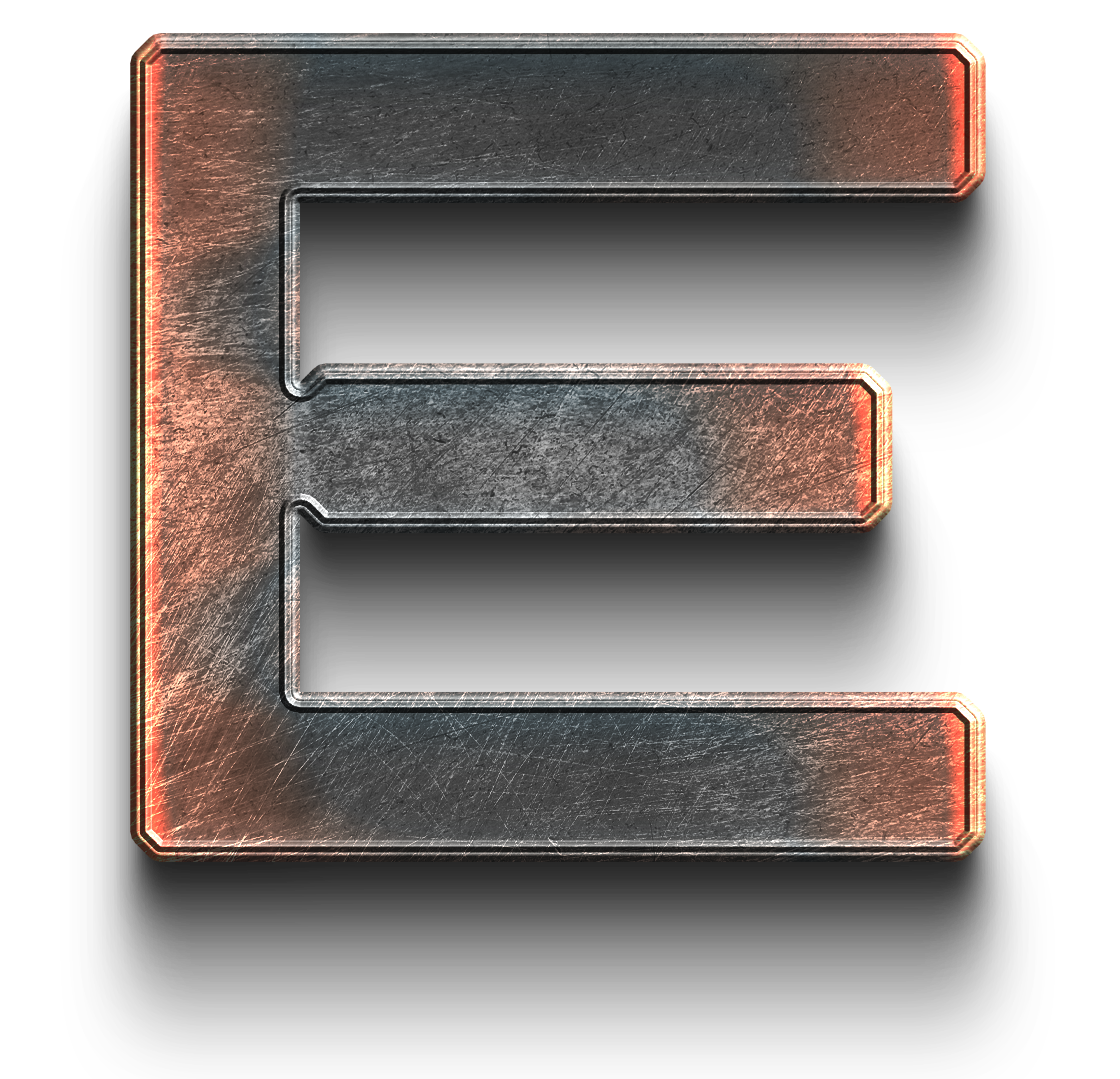 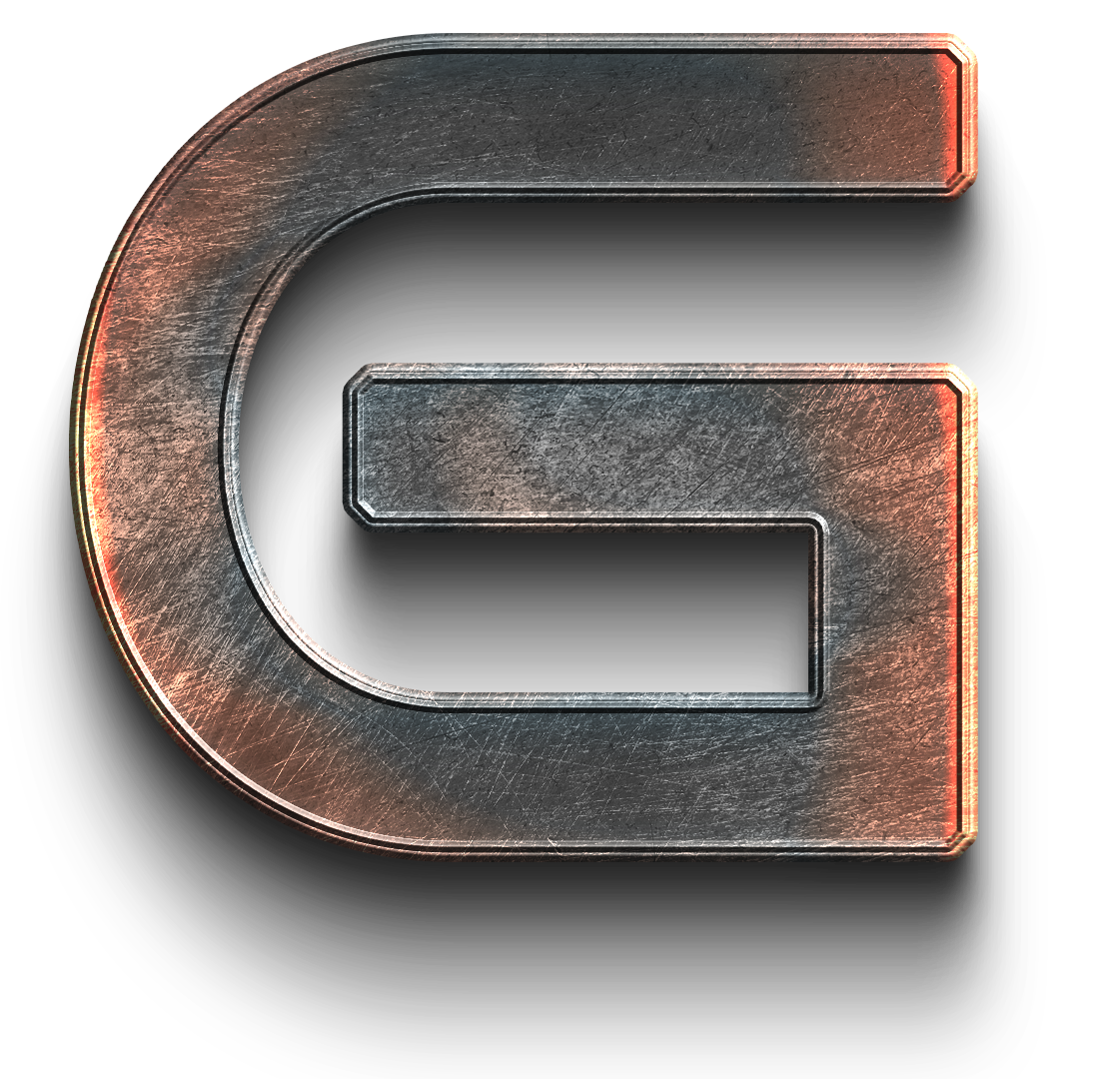 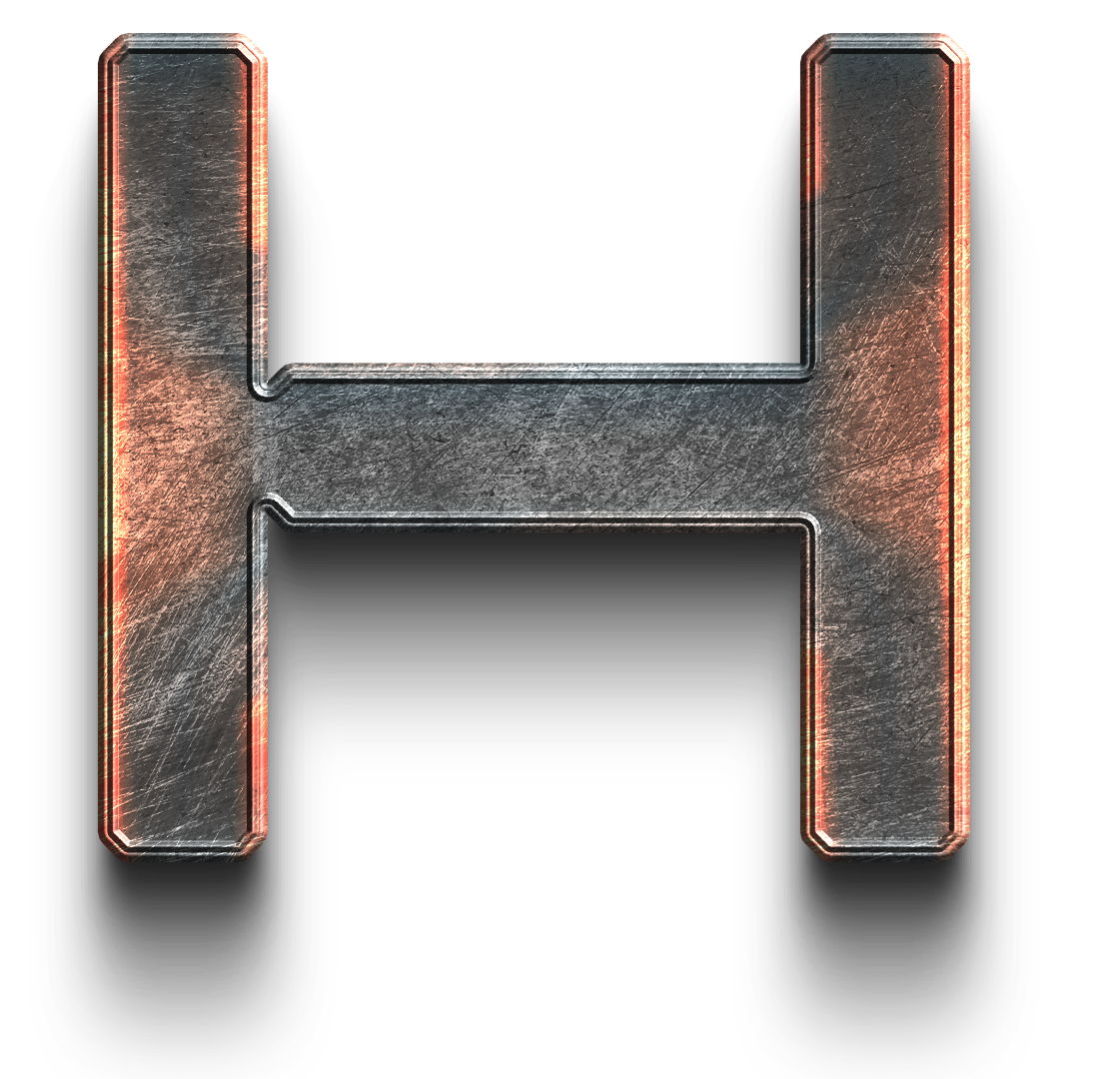 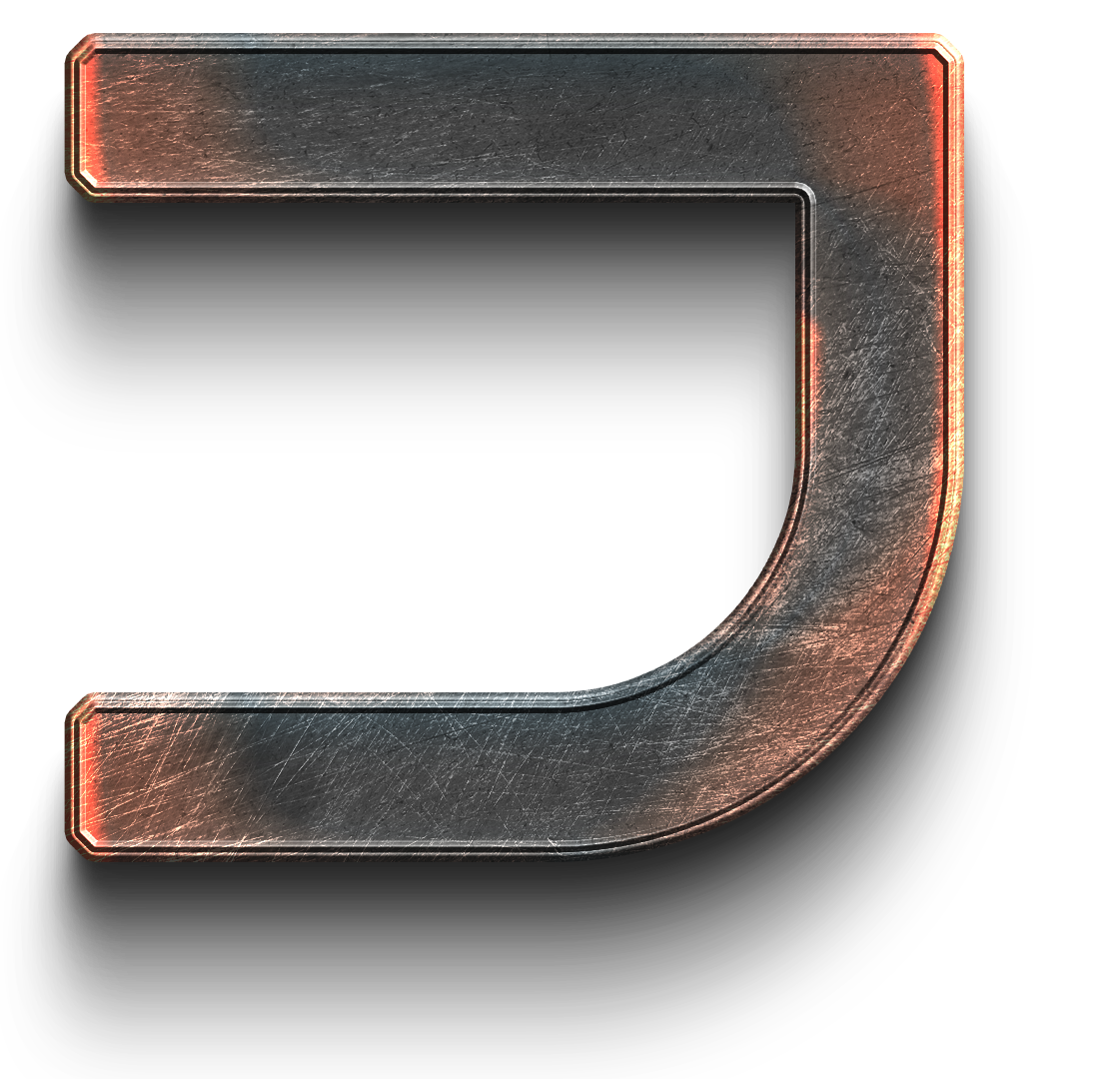 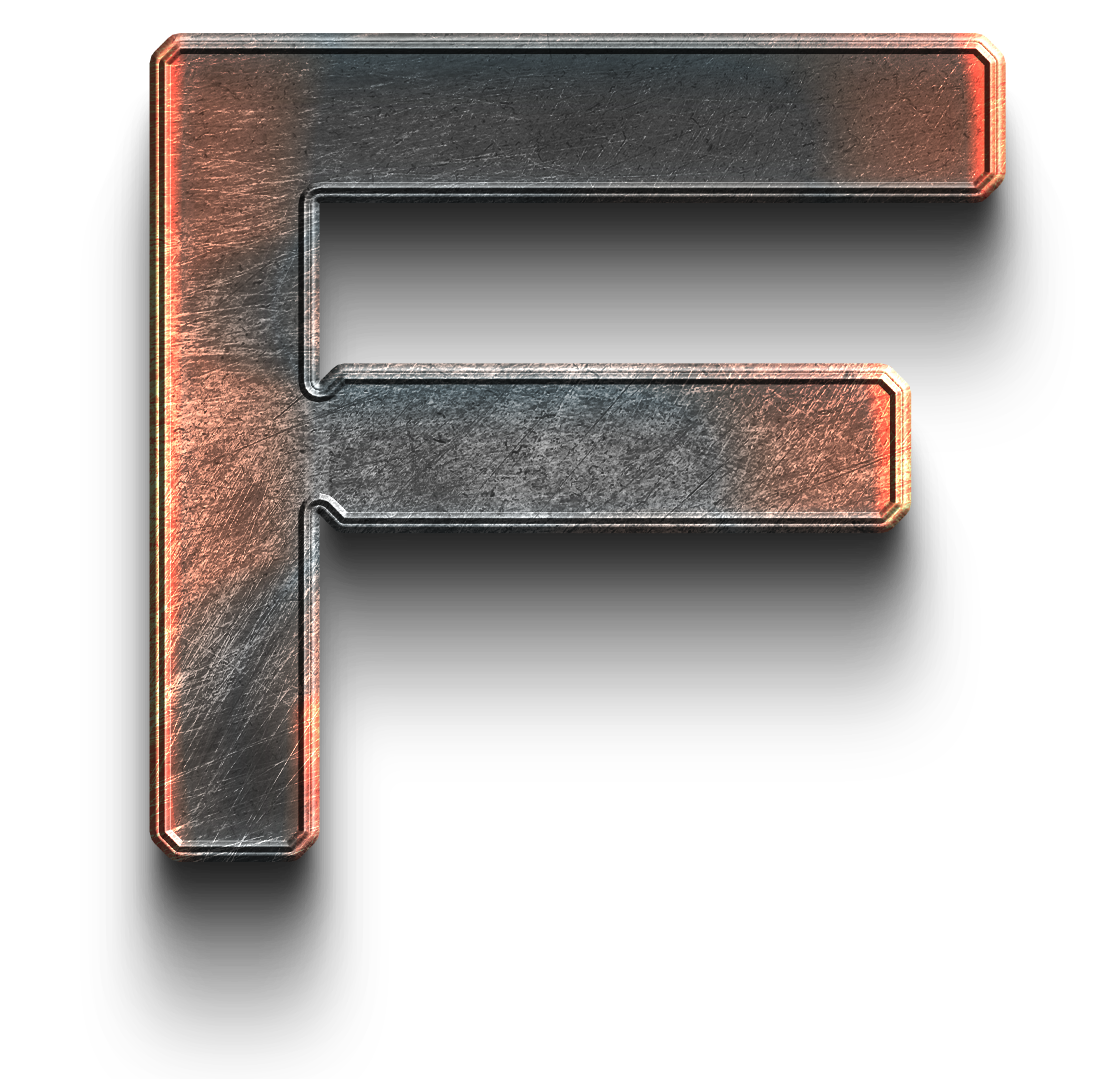 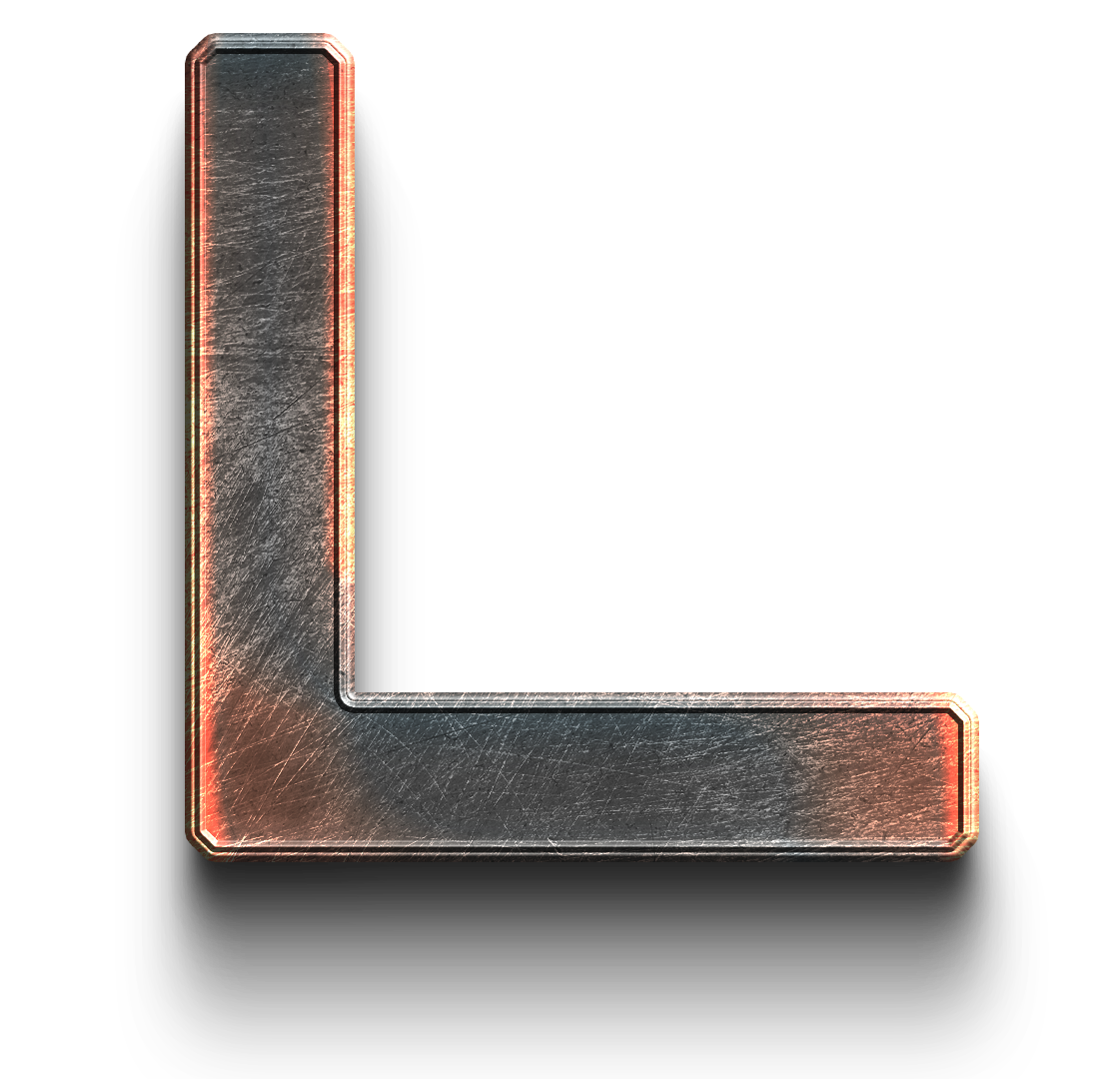 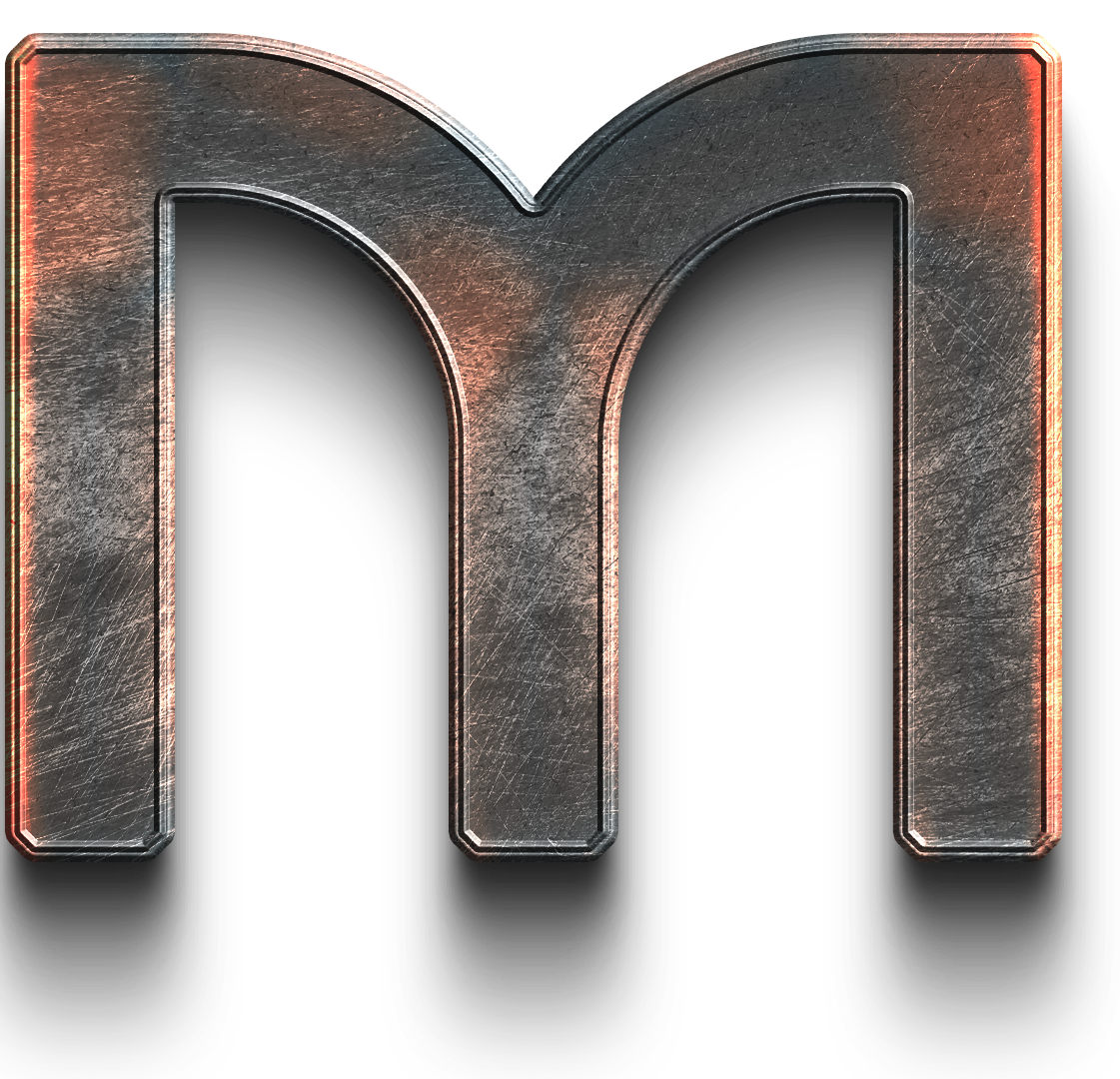 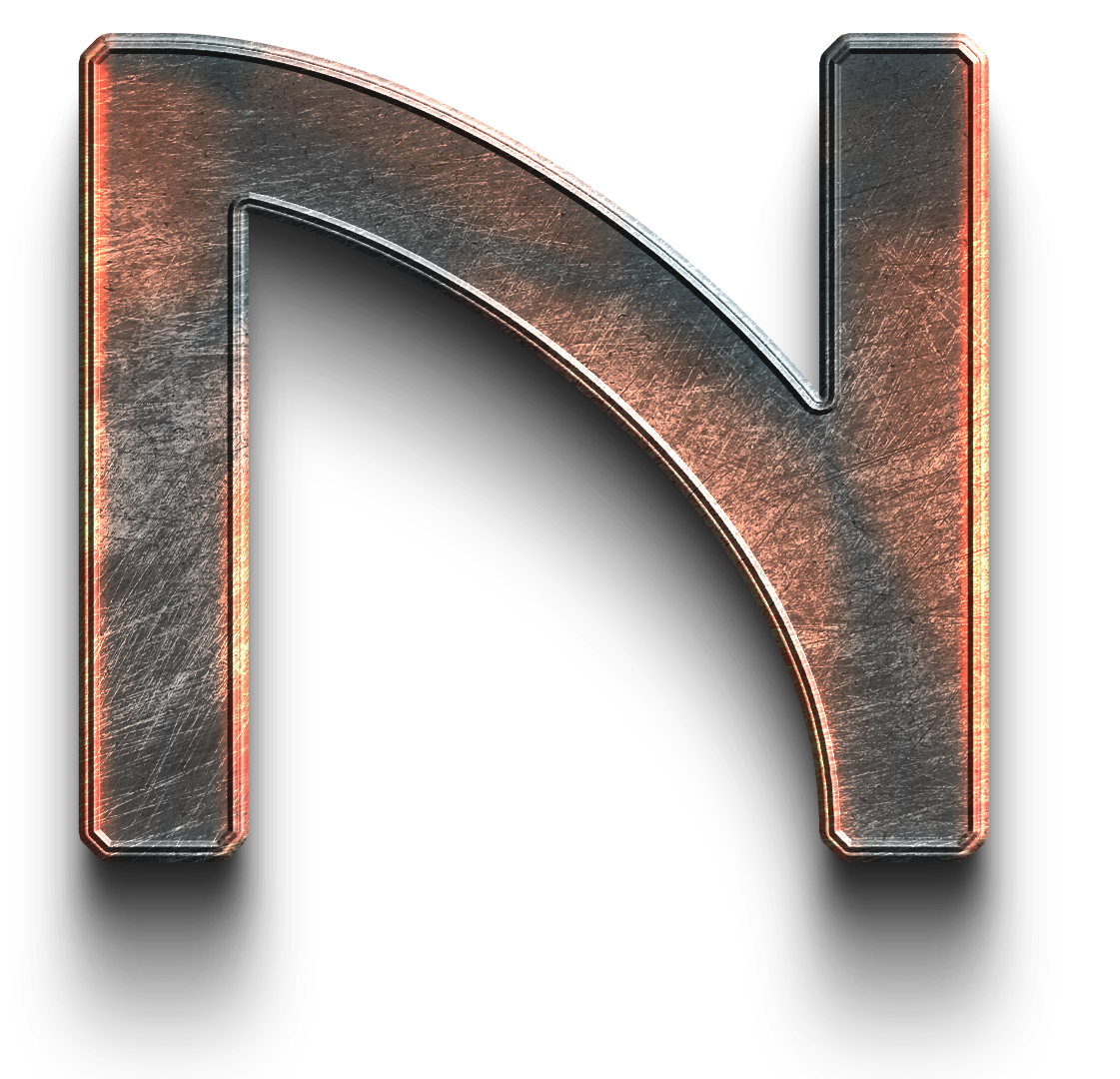 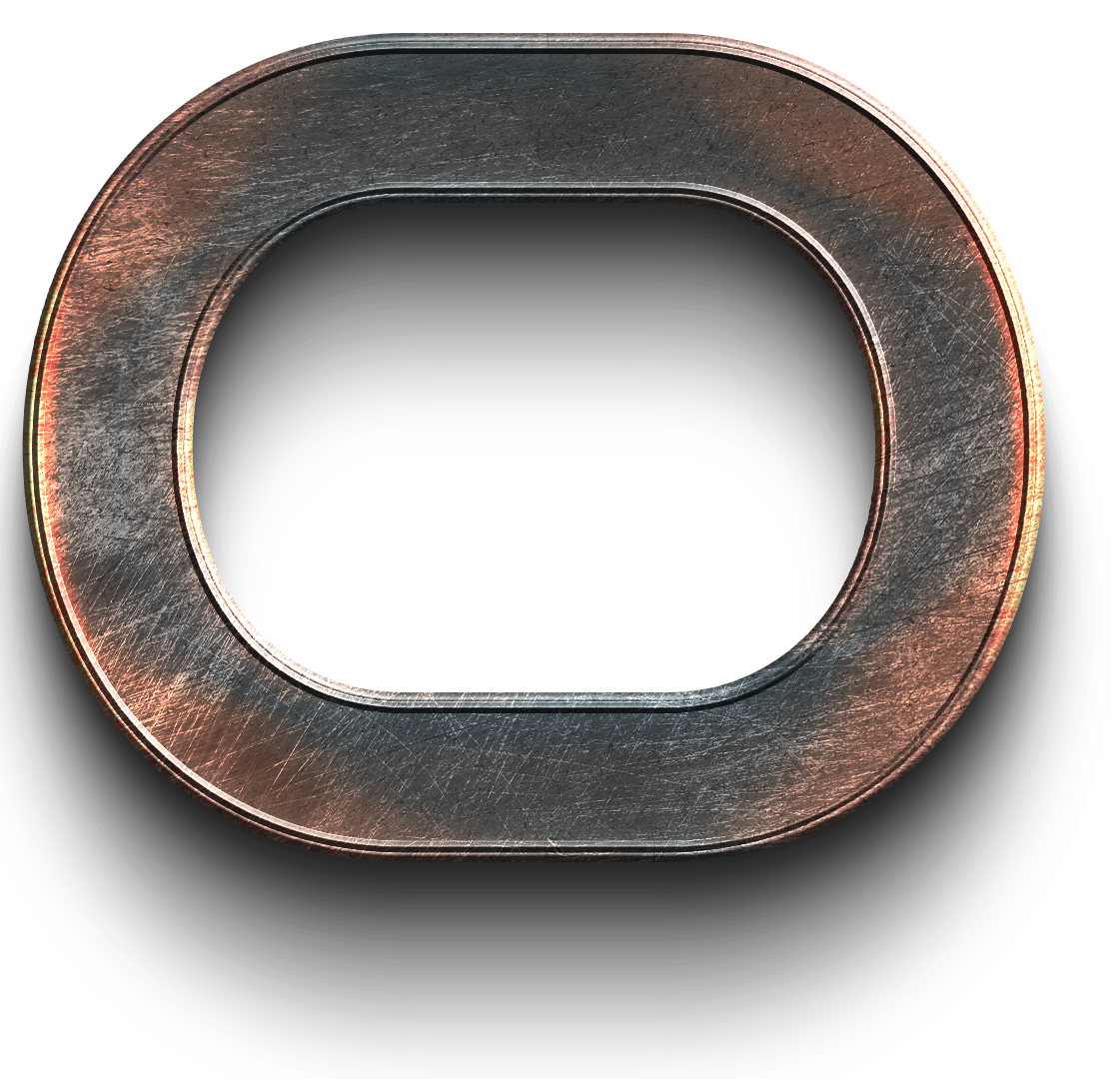 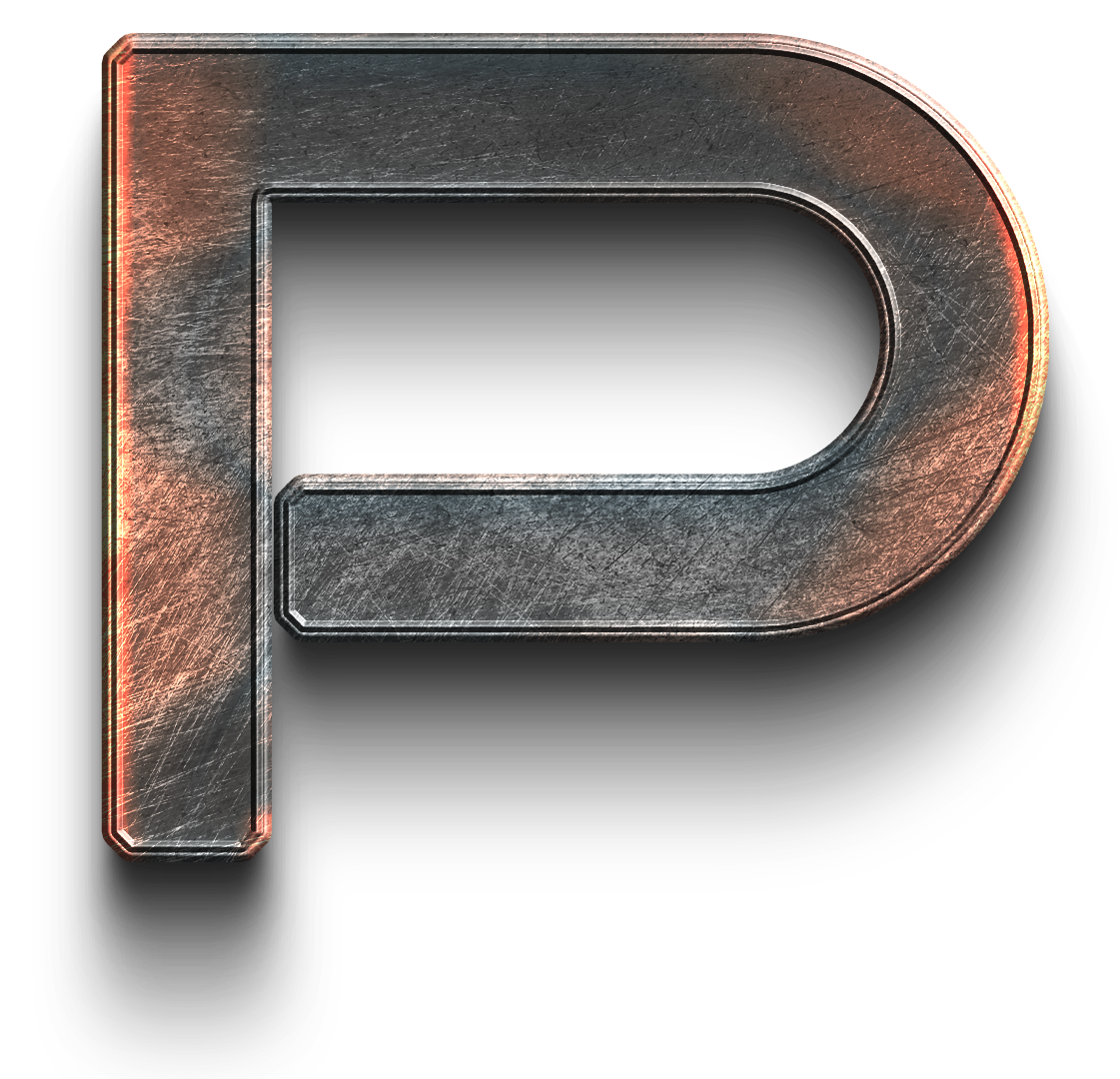 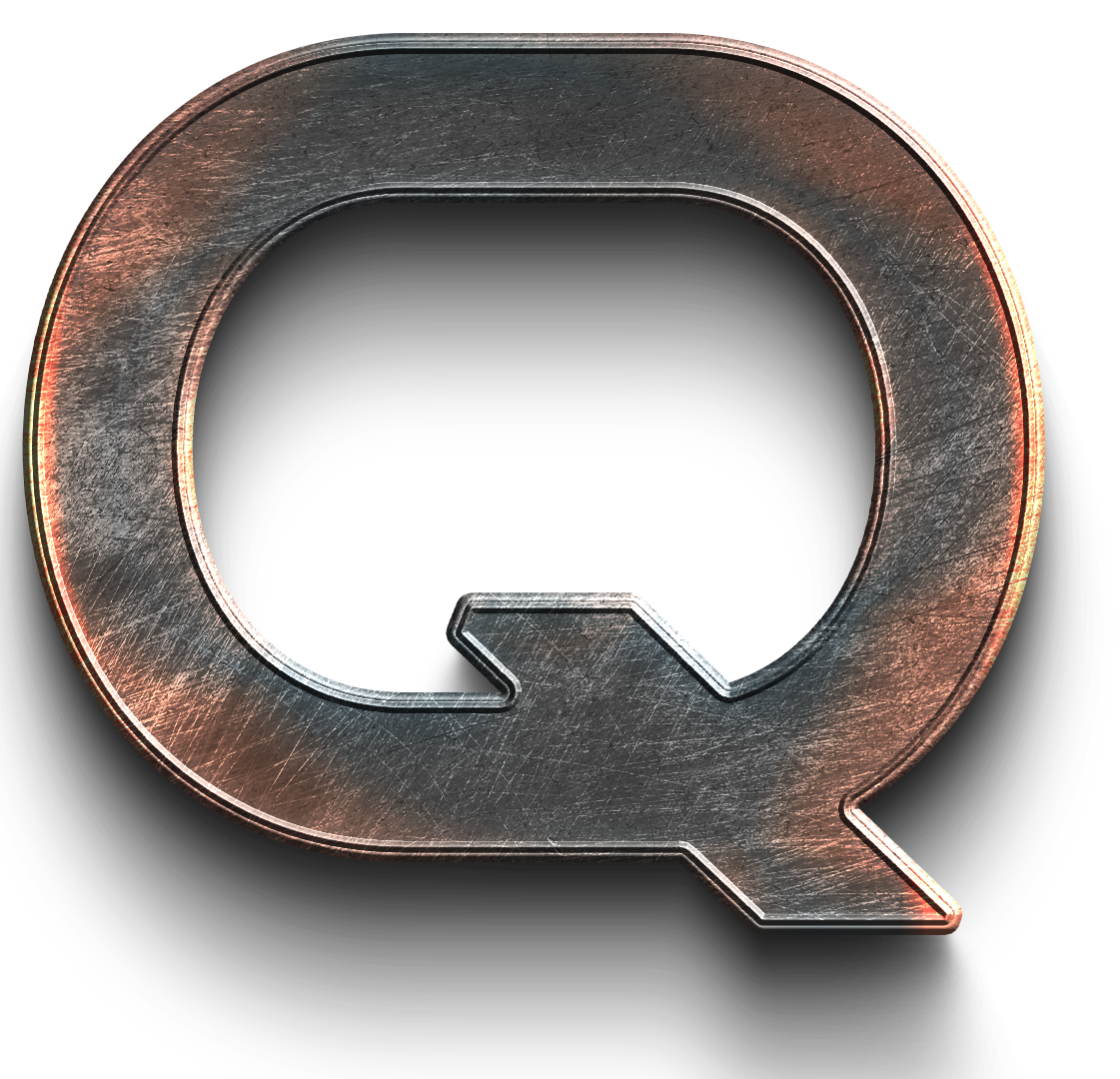 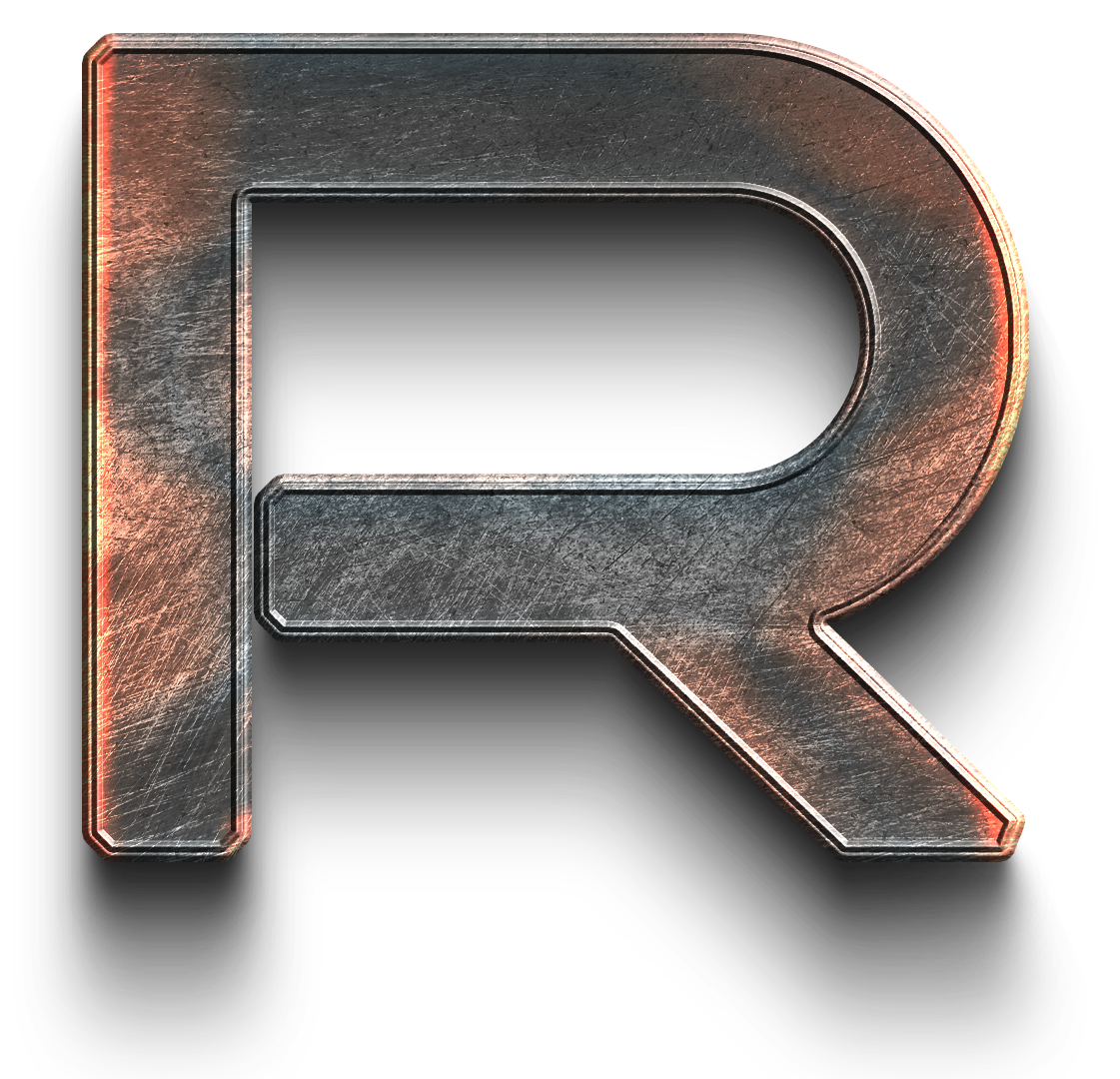 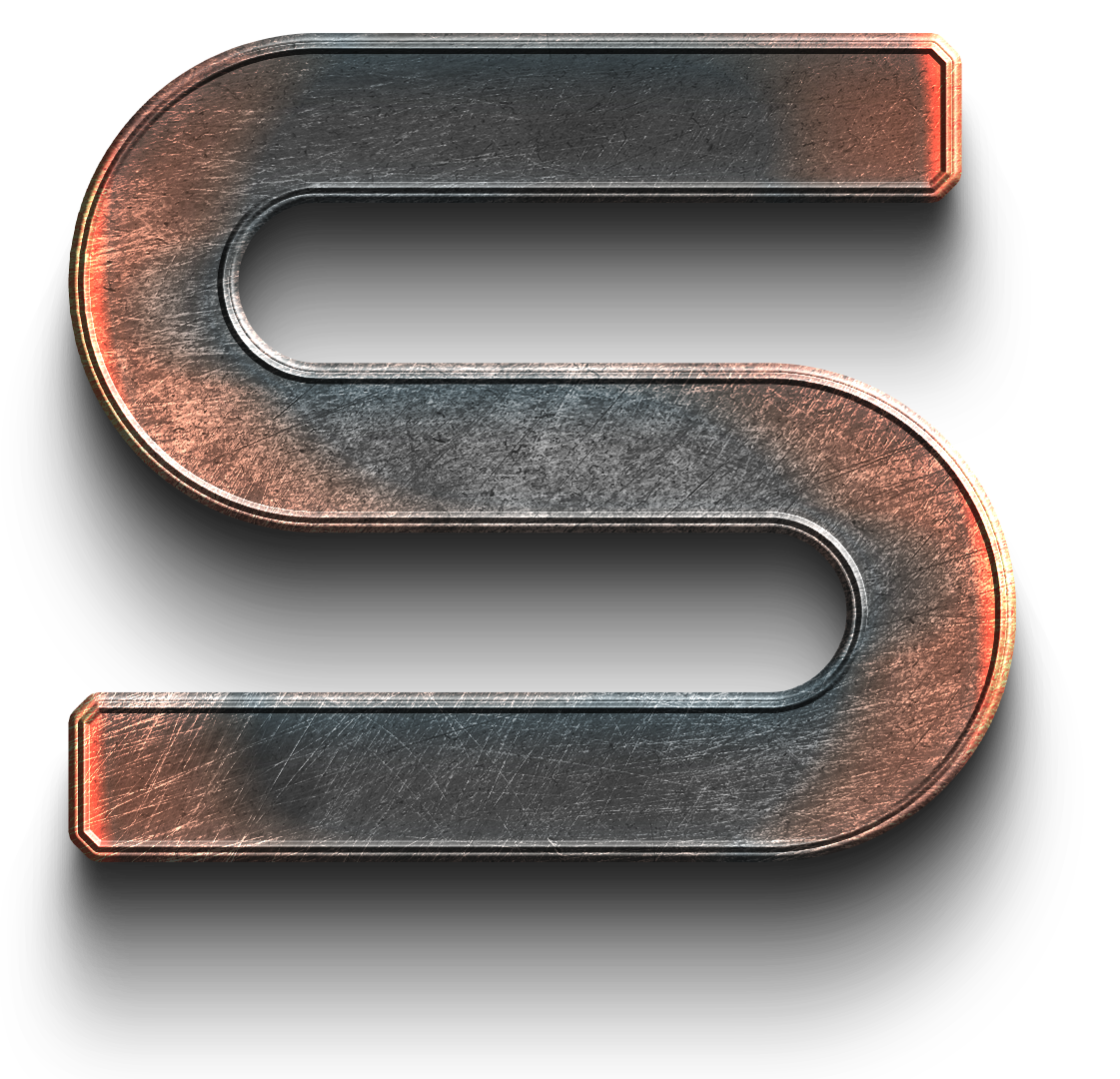 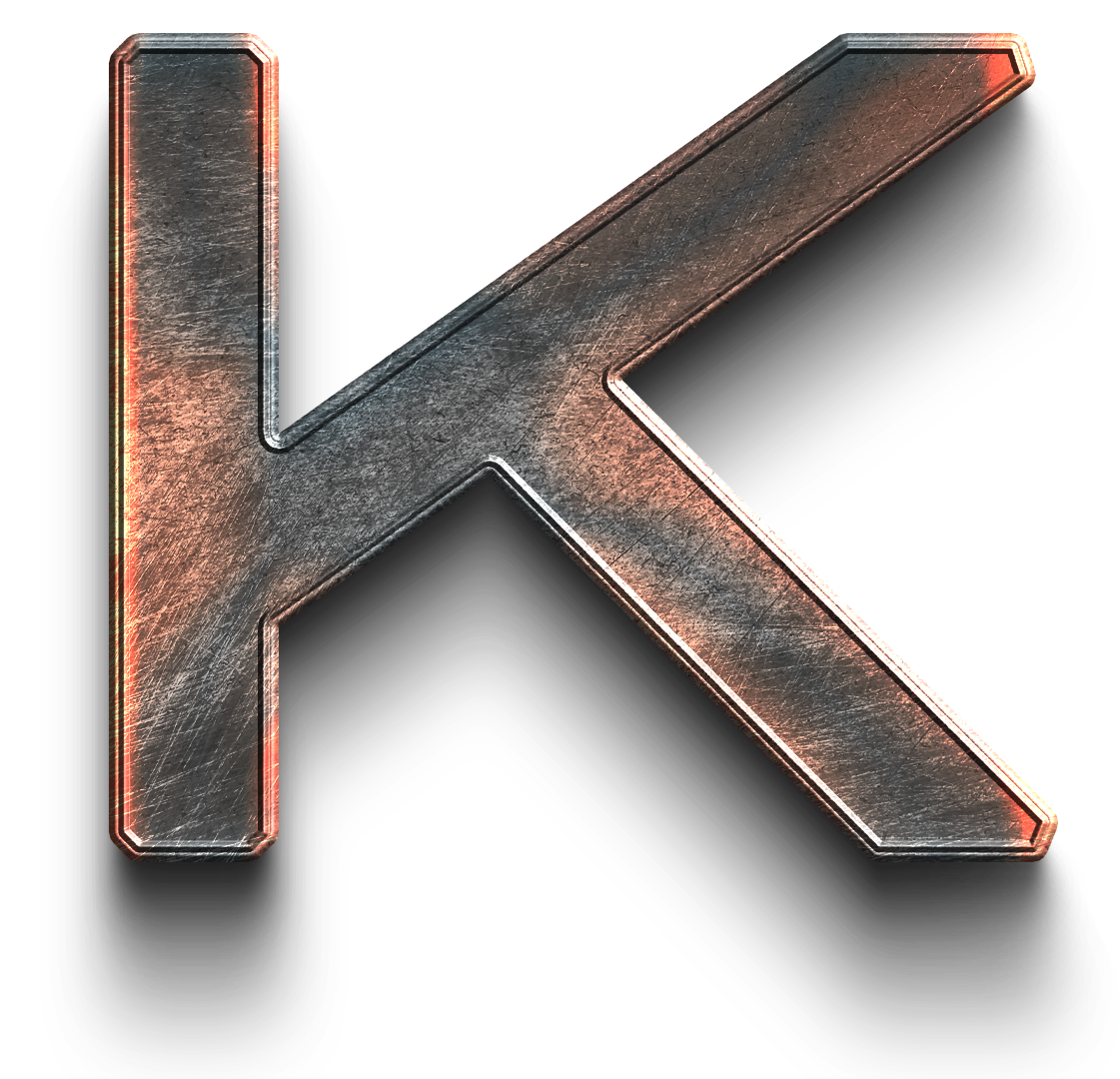 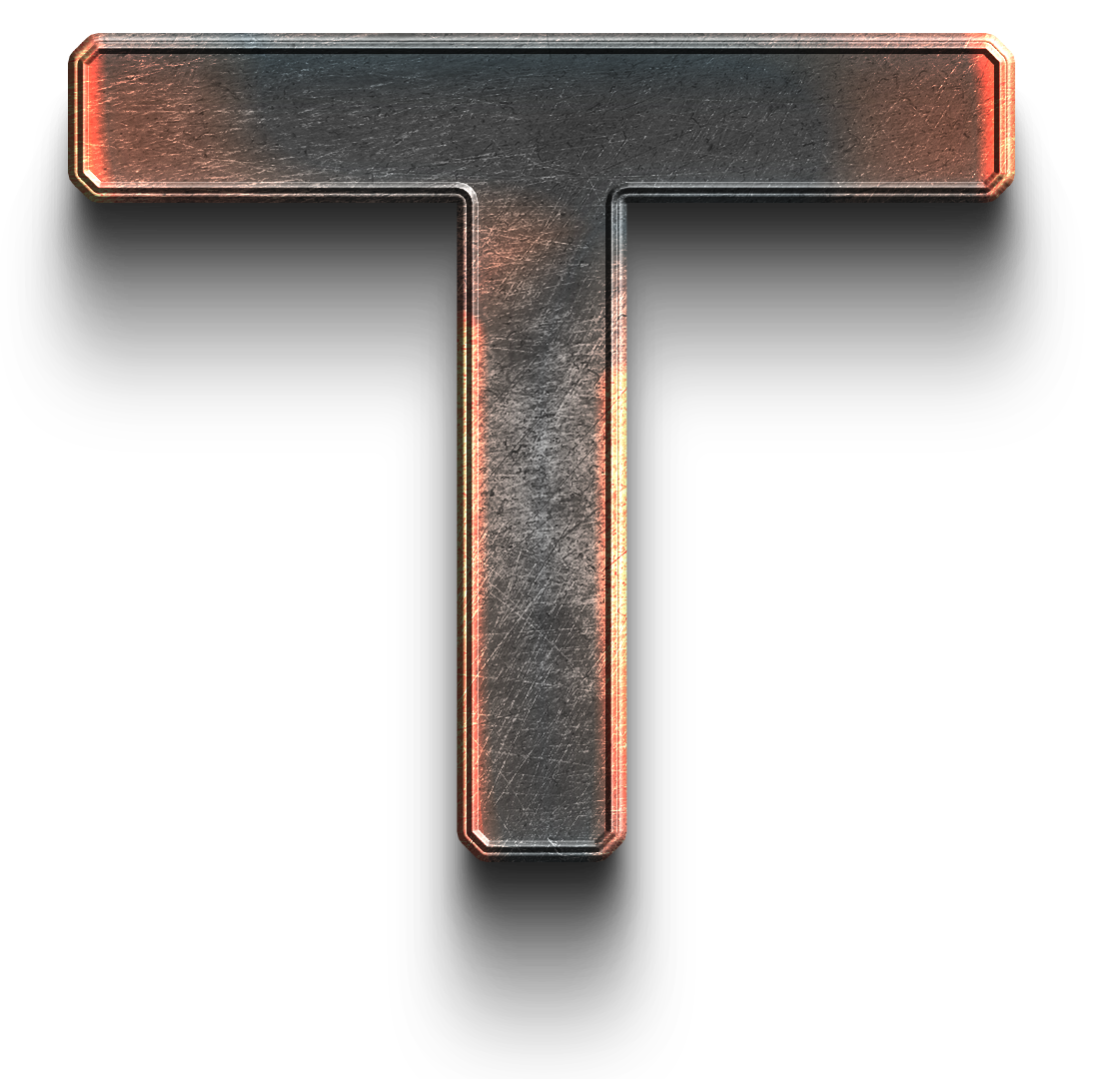 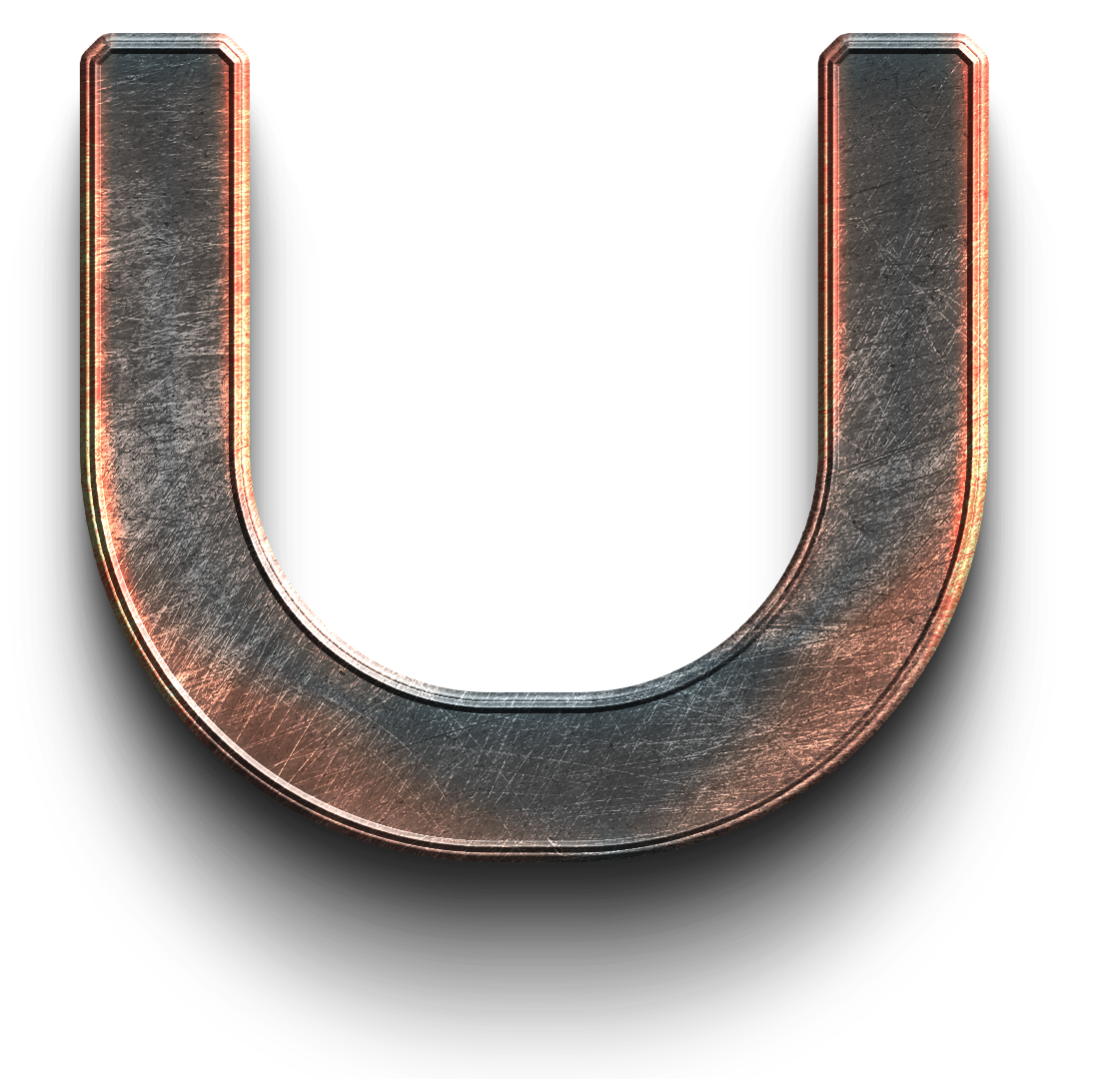 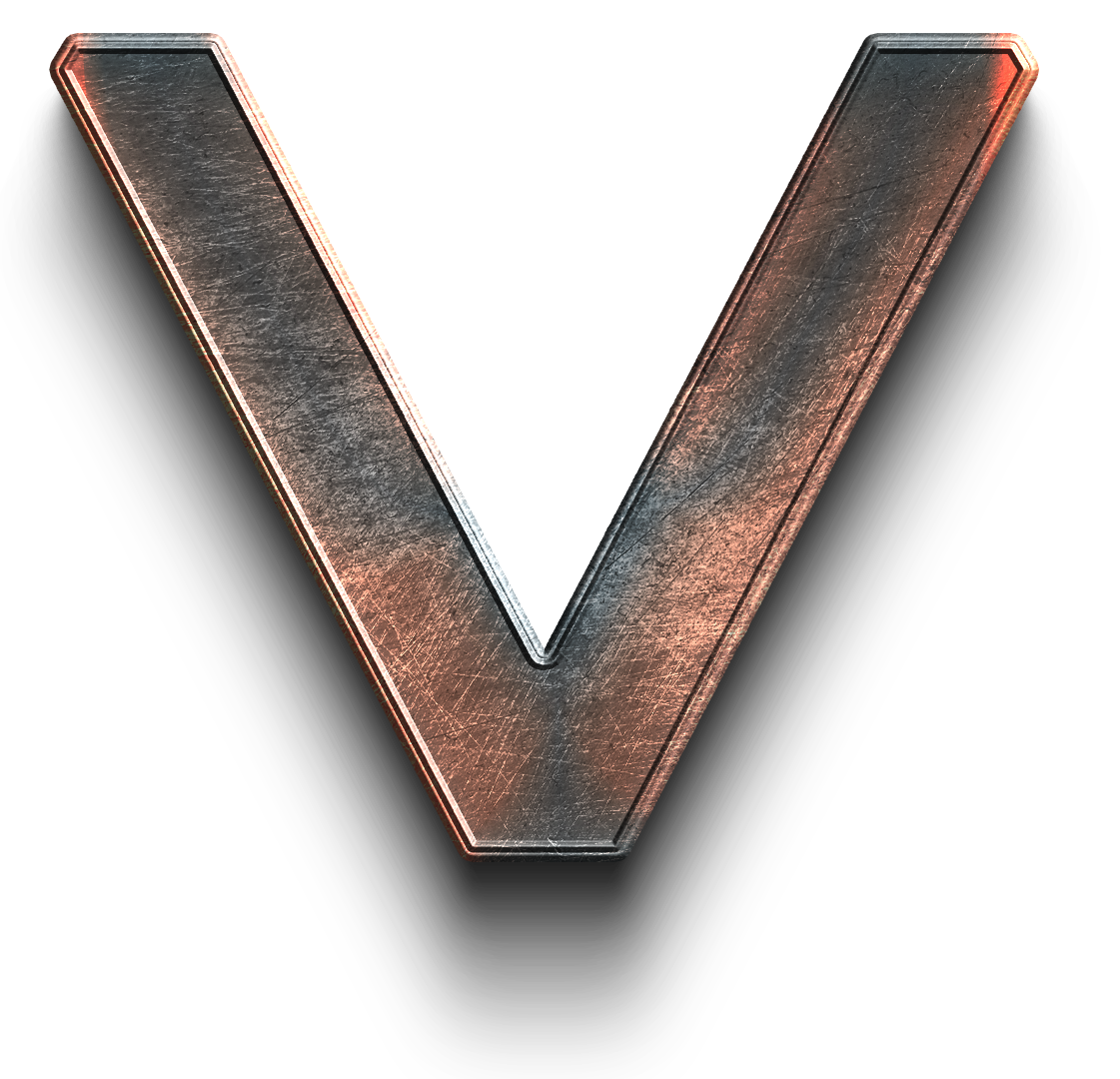 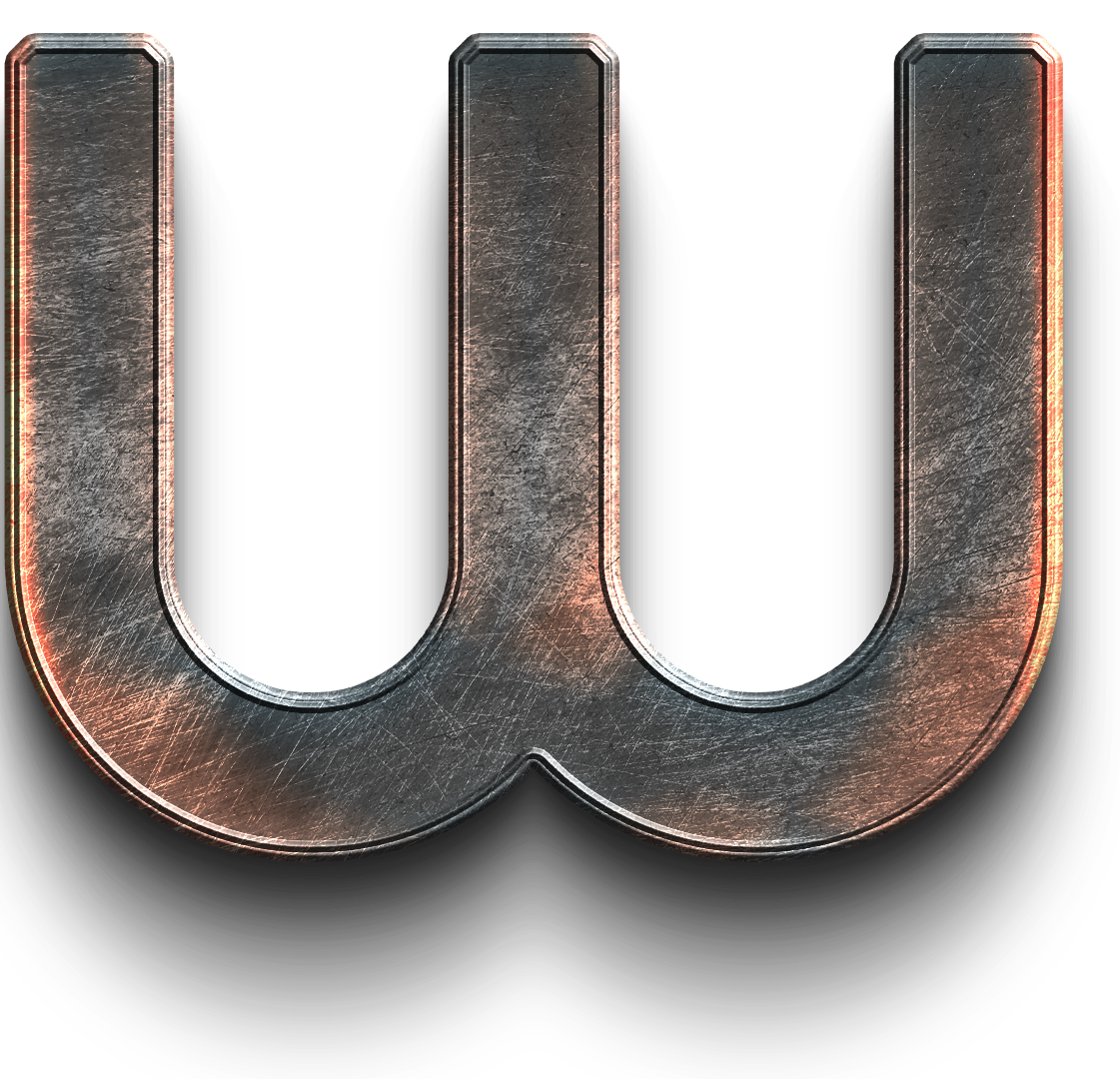 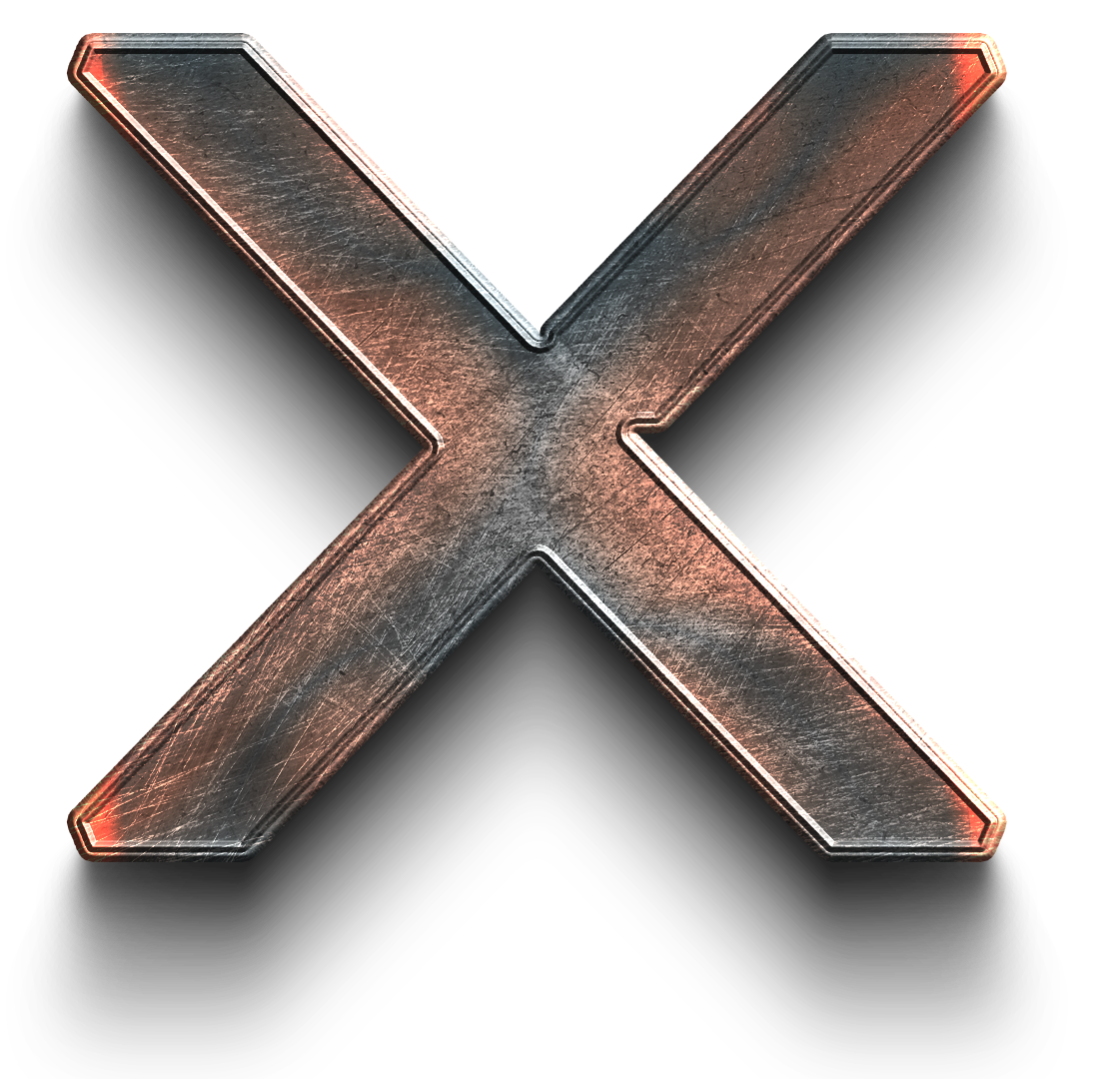 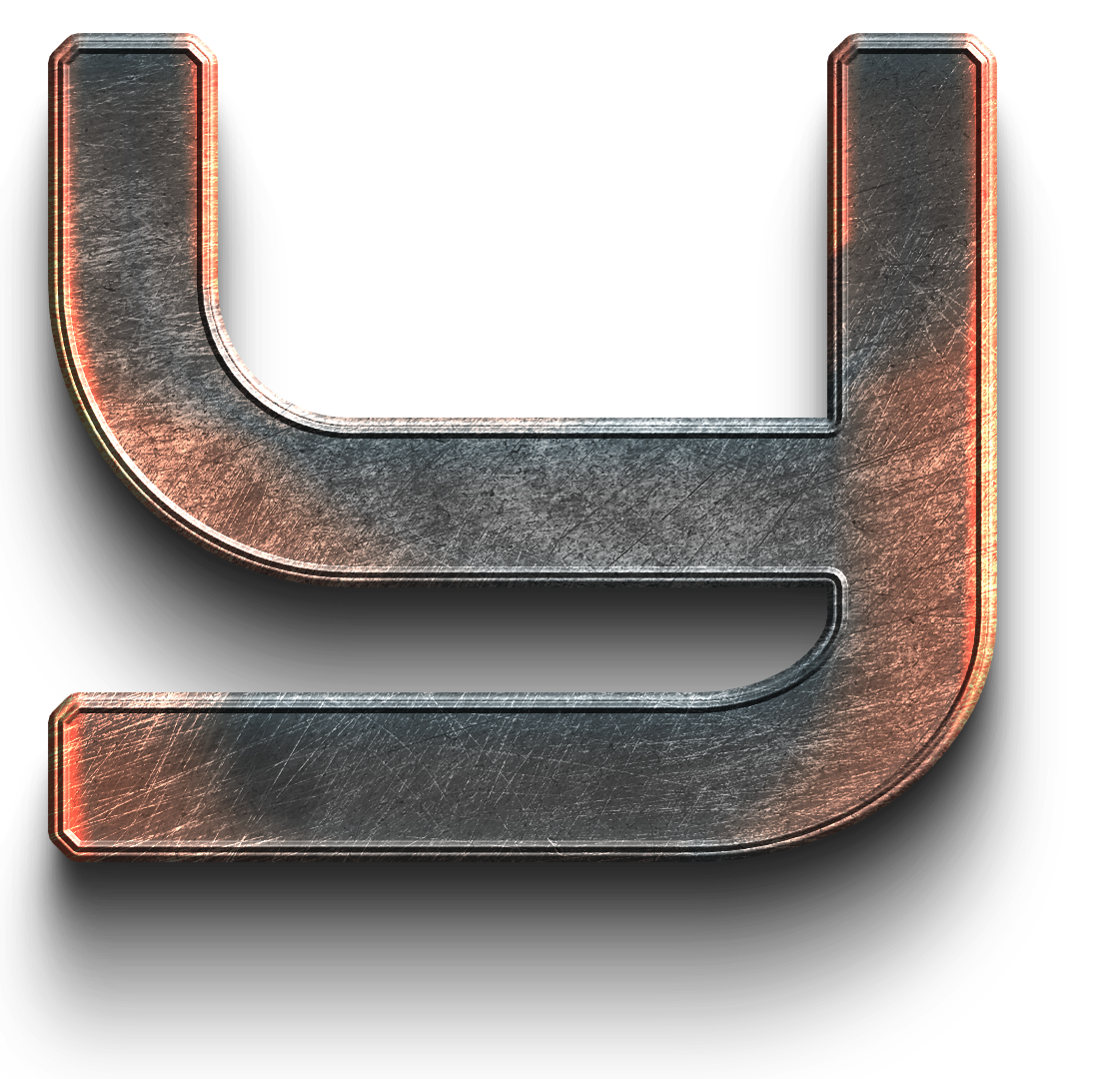 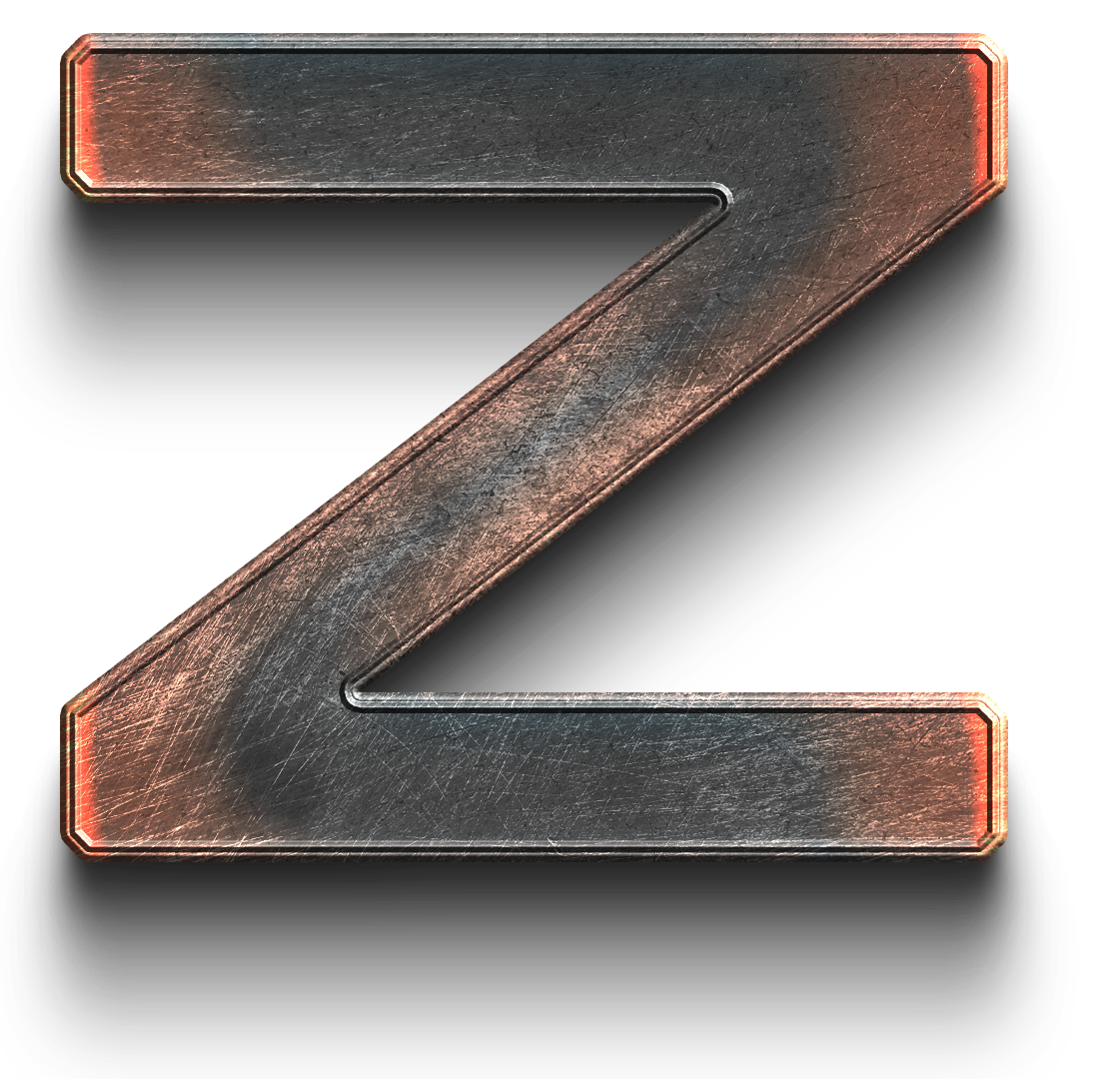